Contemporary Architecture Theory
Eugene Han
Fall 2020, 11:15 – 12:30 pm
Online Instruction
August 24, 2020
Academic Performance and Grading Criteria
Participation – 50%
Attendance – 10%
Weekly discussion participation – 40%
Quizzes – 20%
Midterm Quiz – 10%
End of term Quiz – 10%
Final Submission – 30%
 
Attendance to all sections is mandatory.
If you cannot make it to class due to extenuating circumstances, please discuss issues with me before or after class.
Quizzes and the final submission are mandatory for completion of this course. Failure to complete these assignments will result in an incomplete grade.
Academic Integrity
If a portion of your work (e.g., in a blog) is not your own, you must cite the source completely. Images are also copyrighted.
Accommodations for Students with Disabilities                                           
If you have a disability for which you are or may be requesting accommodations, please contact both your instructor and the Office of Academic Support Services, Williams Hall, Suite 301 (610-758-4152) as early as possible in the semester.  You must have documentation from the Academic Support Services office before accommodations can be granted.
Lehigh University endorses The Principles of Our Equitable Community
We expect each member of this class to acknowledge and practice these Principles. Respect for each other and for differing viewpoints is a vital component of the learning environment inside and outside the classroom.
Course Objectives
This course will introduce students to a range of ideas that have defined contemporary architectural discourse by surveying well-renowned works, as well as committing to deeper readings of a limited selection. The intention is not to approach the past century through a ‘total’ or ‘official’ narrative, but instead, to confront a number of ideas that challenge conventional notions of our discipline. There is no intention to outline a unified history, but instead to acknowledge a constellation of approaches and ambitions. Students will emulate the format of case studies towards their own interpretations, and so written submissions will be heavily accompanied by mixed media. The course looks to foster critical thinking principally through peer discussion. Each major topic is introduced by the instructor, while elaboration is the responsibility of a rotating roster of student discussion leaders.
Learning Outcomes
Students will gain a basic understanding of a broad range of projects, yet should be able to engage more deeply with a select few that resonate with their own interests and intellectual directions. They will be cognizant of the numerous movements, styles, and individual works that define the complex manifold of architecture developed over the past century. They will be encouraged to ‘read’ theory and history by adapting past ideas towards their current world views, as applied to their own environmental experiences. It is the ambition of the course that each student will encounter a work that will serve as a catalyst for their own design thinking.
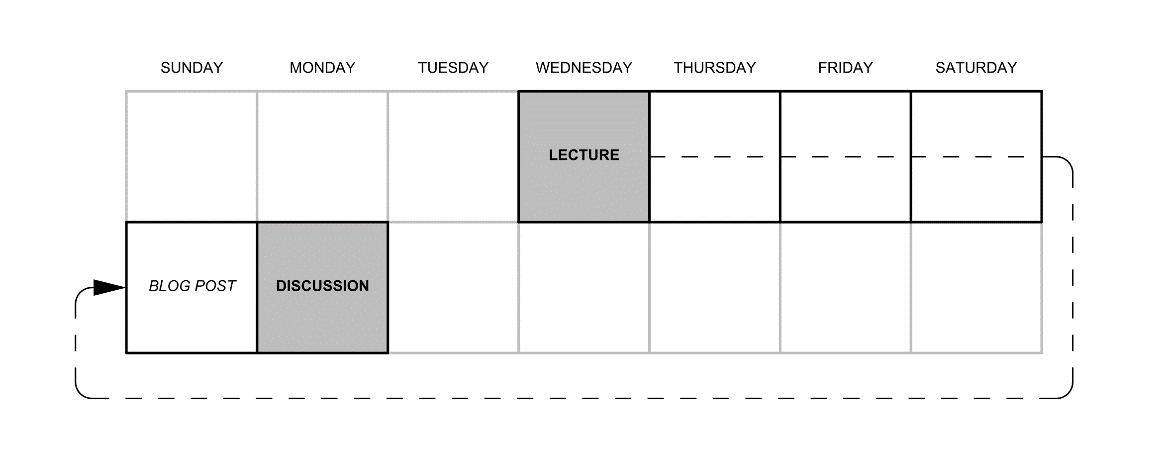 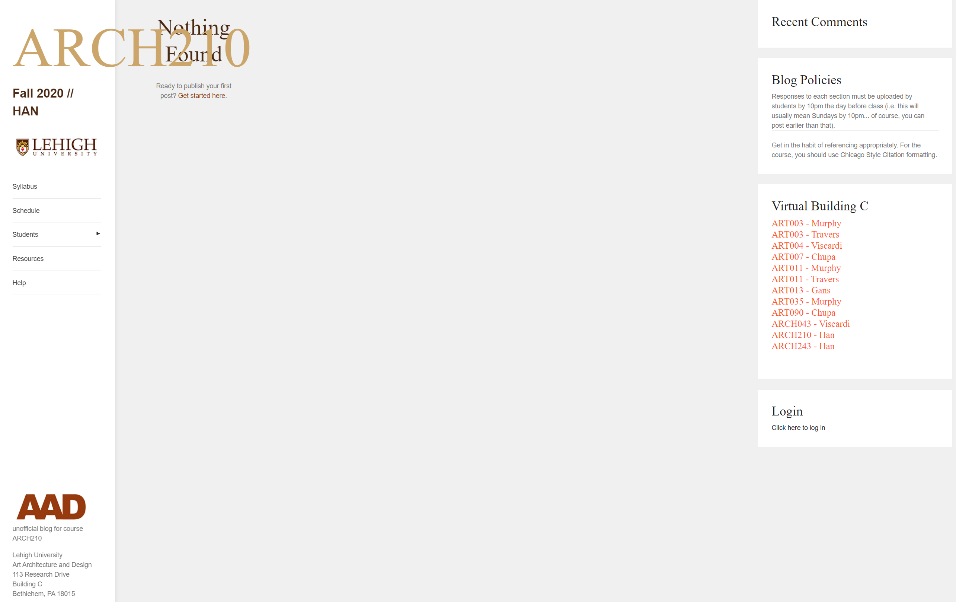 arch210fall2020.luaad.com
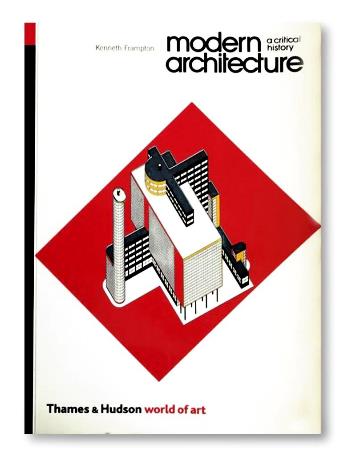 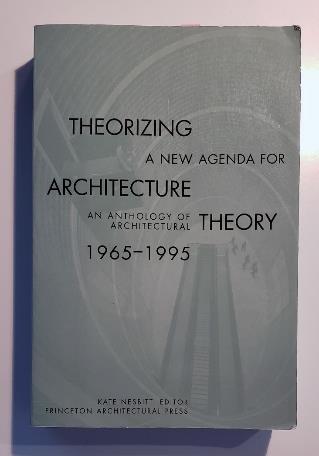 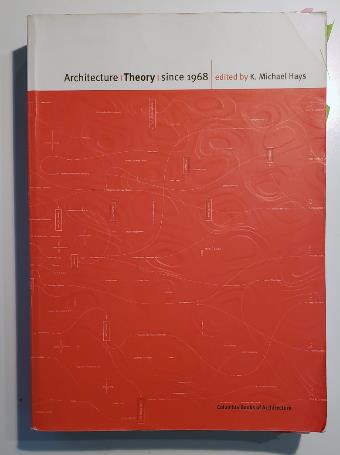 Kenneth Frampton
Michael Hays
Kate Nesbitt
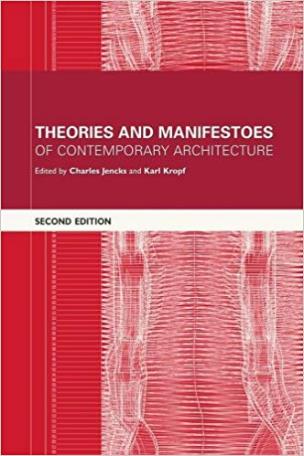 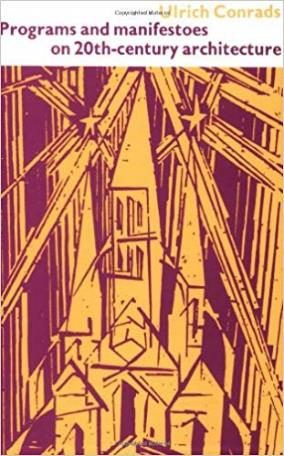 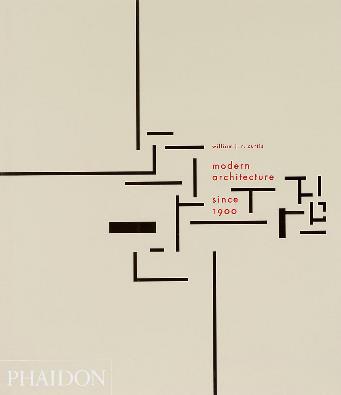 Charles Jencks & Karl Kropf
William Curtis
Ulrich Conrads
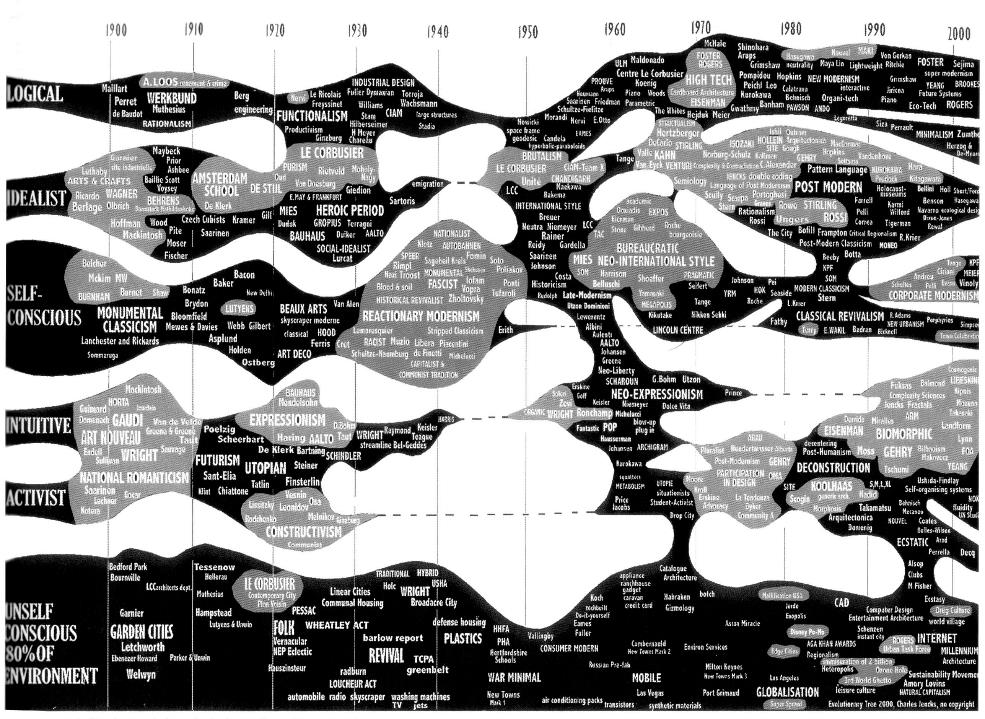 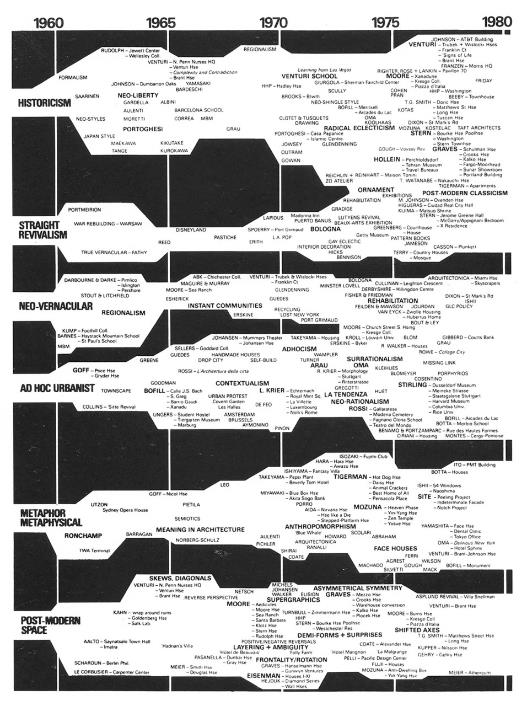 “What is Architecture?”
ARCHITECTURE ≠ THE ART OF MAKING…
ARCHITECTURE ≠ THE ART OF MAKING…
BUILDING
ARCHITECTURE ≠ THE ART OF MAKING…
BUILDING
SPACE
‘ARCHITECTURE THEORY’
CONJECTURE
HYPOTHESIS
MODEL
THEORY
LAW
THEORY

from Greek theōria "contemplation, speculation; a looking at, viewing; a sight, show, spectacle, things looked at“

-etymonline.com
THEORY

from Greek theōria "contemplation, speculation; a looking at, viewing; a sight, show, spectacle, things looked at“

-etymonline.com
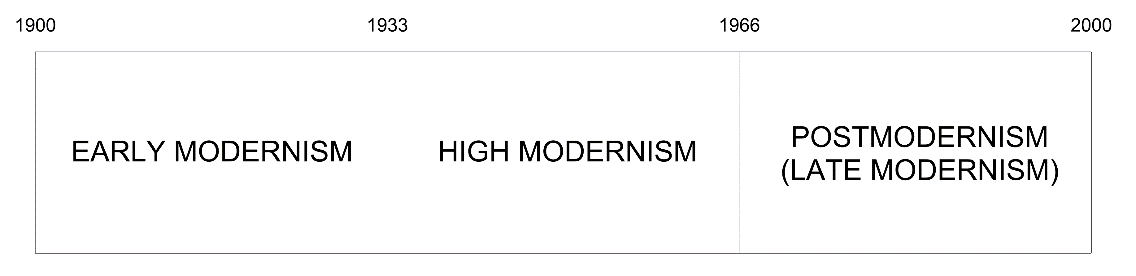 The Turn of the Century
‘Modernism’
[Speaker Notes: Clarification of an important term: ‘MODERNISM’]
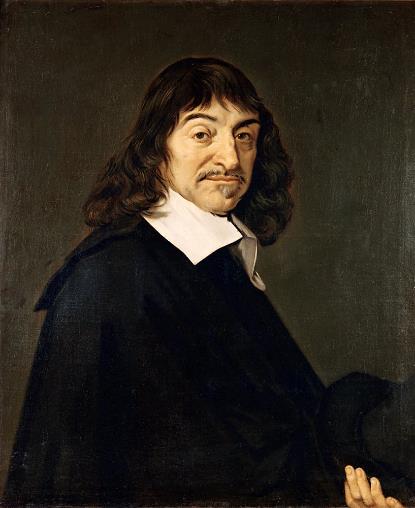 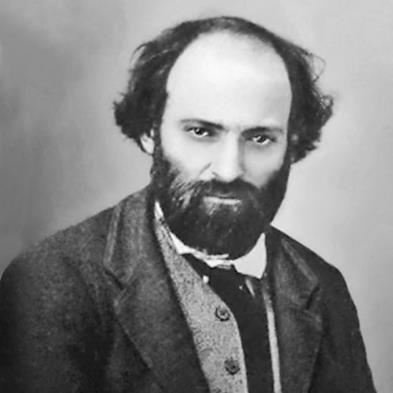 René Descartes (1596 – 1650)
Paul Cézanne (1849 – 1906)
[Speaker Notes: The term ‘Modernism’ is thrown around between disciplines, but important to know that Modernism in the arts and architecture denotes the period towards the very end of the 19th century
Whereas in philosophy, we’re talking about the middle of the 17th century… more than 2 centuries prior
Religion, and the start of science over theology
Beginning to explain the world through testable methods… the scientific method]
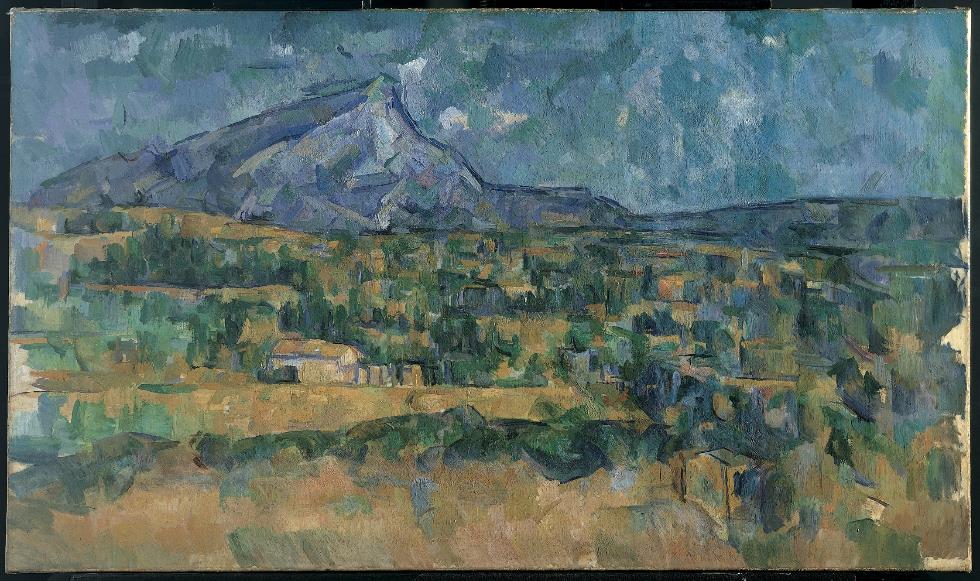 Paul Cézanne, Mont Sainte-Victoire, 1902-6.
[Speaker Notes: - Towards a view of art as something beyond artifice/representation, challenging the very process of perception.]
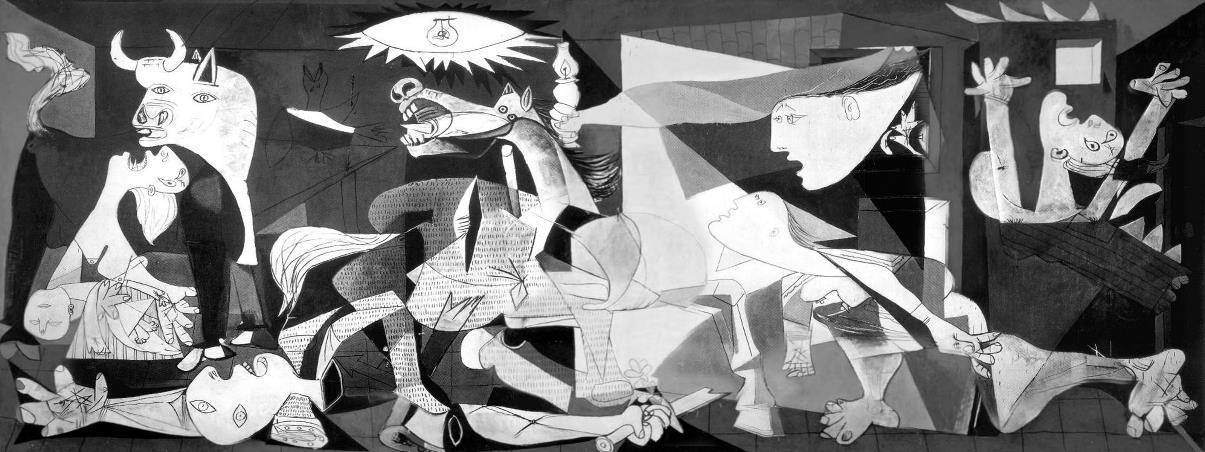 Pablo Picasso, Guernica, 1937.
[Speaker Notes: - Maturation of ‘Modernism’ with works such as Picasso’s Guernica of 1937, in which classical ideas such as symbolism extended beyond the constraint of representation]
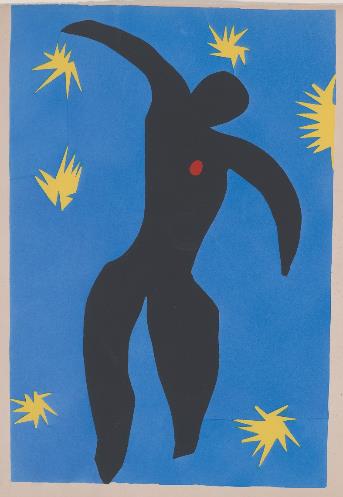 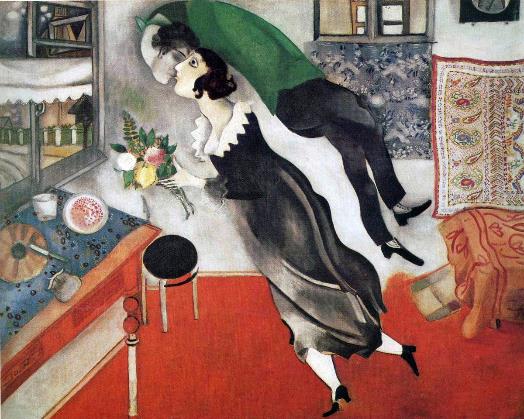 Henri Matisse, Icarus, 1947.
Marc Chagall, The Birthday, 1915.
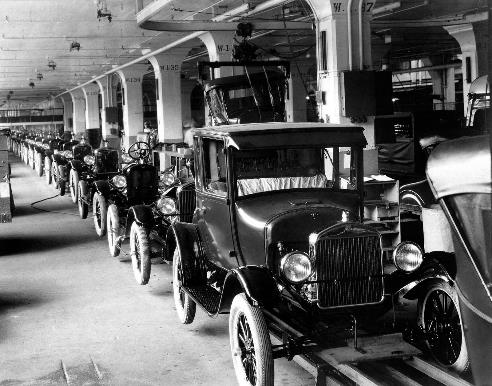 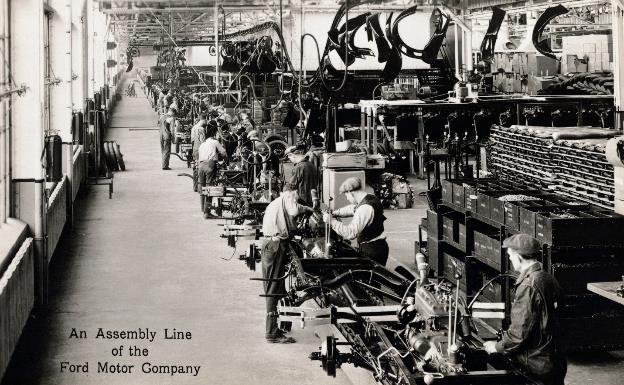 Assembly line, Ford Motor Company, River Rouge Plant, Dearborn, MI.
[Speaker Notes: Concurrent to the rise of Modernism was 2nd Industrial Revolution
River Rouge Plant construction 1917-1928.
Model T was invented in 1908.]
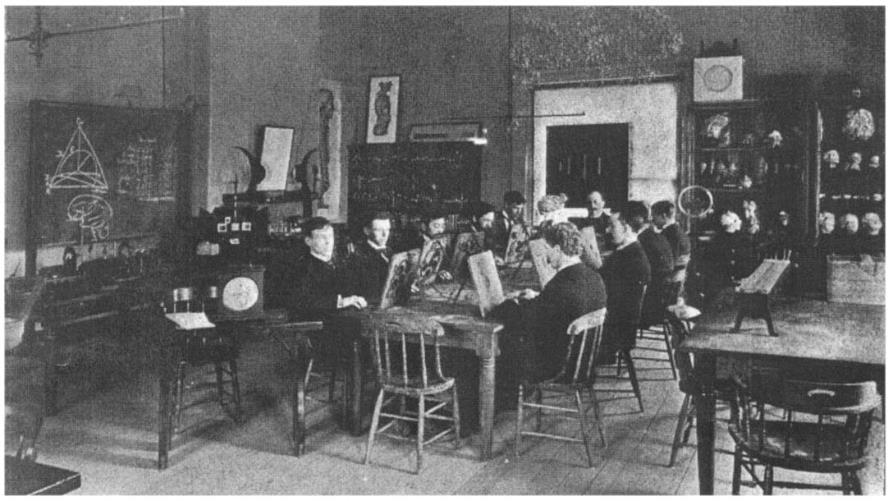 University of Leipzig, Germany. Psychology Laboratory – Wilhelm Wundt, 1879.
[Speaker Notes: This same period saw in the start of the science of Psychology
The ‘SCIENCE’ of understanding
This period is when science (in psychology) took over philosophy in how we approach knowledge, understanding, and even meaning.]
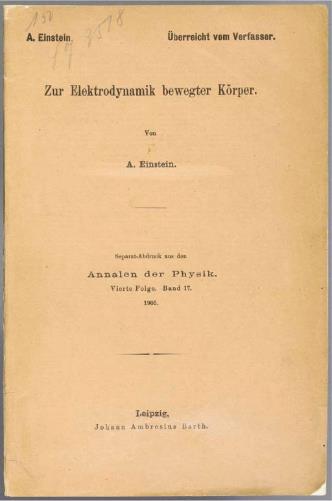 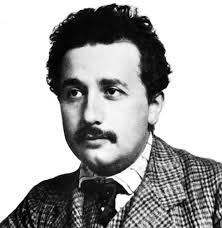 Albert Einstein, changing Weltanschauung ushered in by the sciences.
[Speaker Notes: “On the electrodynamics of moving bodies” [1905] – Special theory of relativity
“Does an object’s inertia depend on its energy content?” [1905] – the e = mc² paper <mass and energy are aspects of the same thing>
“On the general theory of relativity” [1915] – From special to all types of relativity
Relativity: The Special and General Theory [1916] – most famous publication

Things were no longer mechanical (this action has a direct consequence on that effect), but instead, they were relative and mutable.
Before Einstein, there was Bernhard Riemann who, like Galileo to Kepler, changed the face of Euclidean Geometry from of universal relations to one of relative relations (Differential Geometry).]
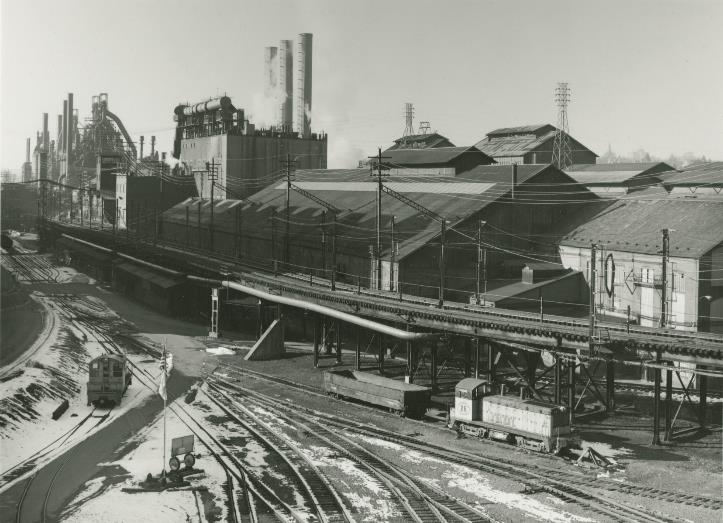 Bethlehem Steel, Bethlehem, PA.
[Speaker Notes: But moving back to the realm of construction, we have of course the industrialization of materials, and in regards to construction, that of Steel and Reinforced Concrete.
Steel was invented towards the 13th century, but industrially mass-produced in the mid-1800s, and continuously refined through the 20th century.]
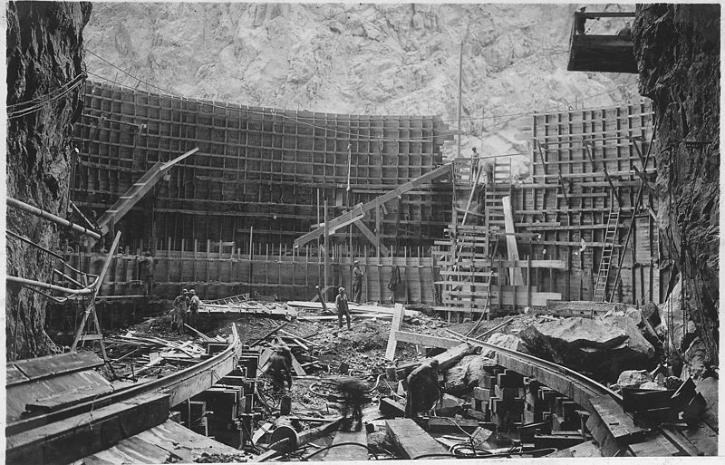 Hoover Dam construction – early example of large-scale reinforced concrete structure, 1936.
[Speaker Notes: Production methods and the refinement of materials (namely steel, glass, and concrete) had a direct affect on building
When you can make new kinds of structures, you begin to reconceive the meaning of building.]
MODERNISM AND ITS FRACTURE
Contemporary Architecture Theory
Eugene Han
Fall 2020, 11:15 – 12:30 pm
Online Instruction
August 24, 2020
[Speaker Notes: The first section of the course is called “Modernism and its Fracture,” comprised of 3 lectures]
MODERNISM AND ITS FRACTURE
Recapitulation: The Big 3
Contemporary Architecture Theory
Eugene Han
Fall 2020, 11:15 – 12:30 pm
Online Instruction
August 24, 2020
[Speaker Notes: So that sets the stage for our first lecture, what I’m calling “Recapitulation: The Big 3”
The Big 3 in question are Frank Lloyd Wright, Le Corbusier, and Ludwig Mies van der Rohe
Even though we start with these 3, the course really isn’t about the 3
It’s really about what happens after these 3
But to better appreciate what happens afterwards, we have to appreciate why these 3 were so important for half a century
In short, they personified a fulcrum, a pivot point]
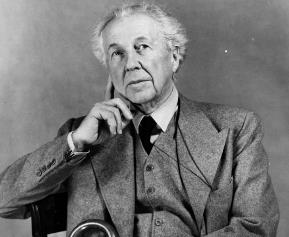 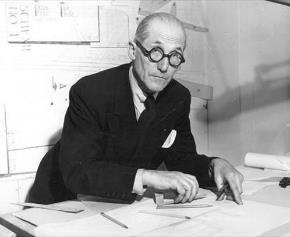 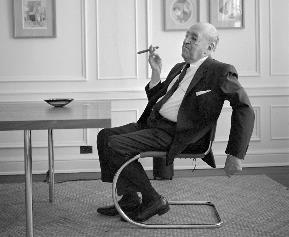 Frank Lloyd Wright
American; 1867 - 1959
Le Corbusier
Swiss; 1887 - 1965
Ludwig Mies van der Rohe
German → American; 1886 - 1969
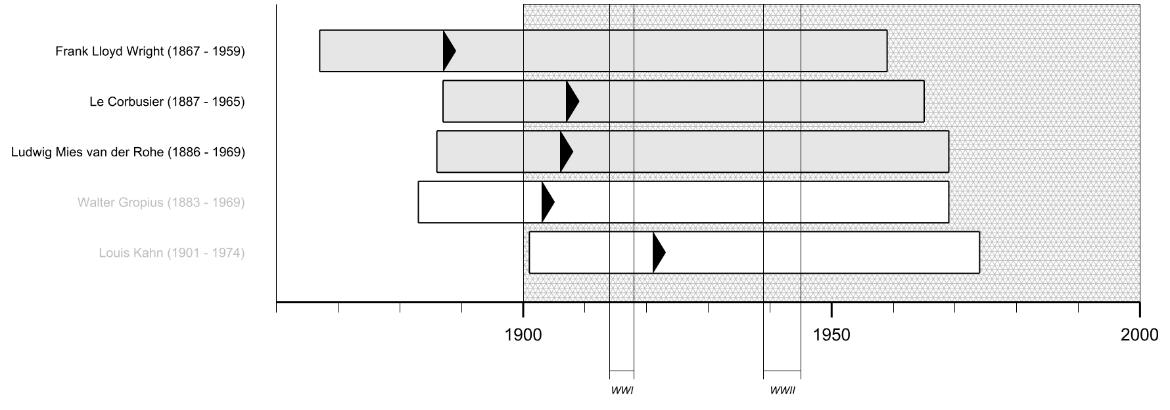 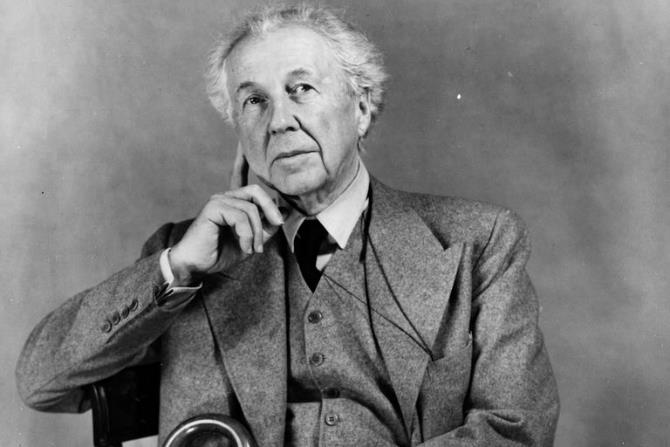 Frank Lloyd Wright
American; 1867 - 1959
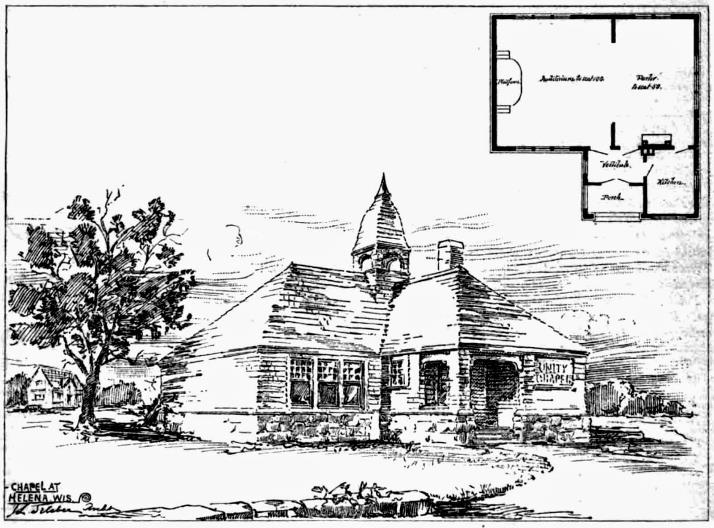 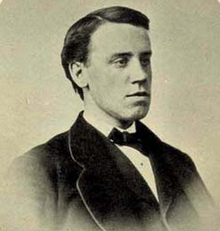 Joseph Lyman Silsbee [1848 – 1913]
Unity Chapel, Spring Green, Wisconsin (1885)
[Speaker Notes: Modernism isn’t all that special unless you’re aware of what preceded it.
So for context, here are a few examples of the type of work that Wright was producing early in his career, when he worked for the famous 19th century American architect Joseph Lyman Silsbee.]
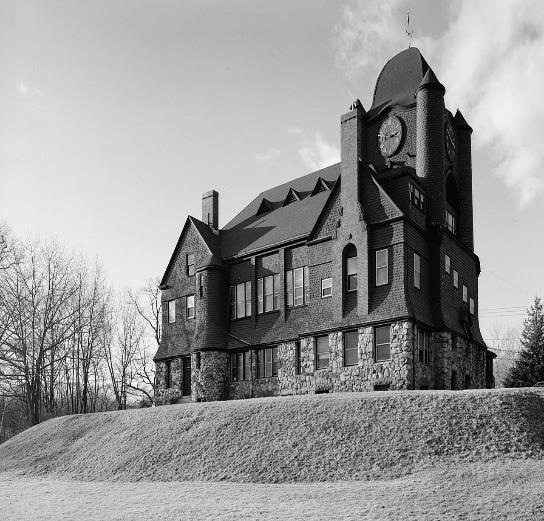 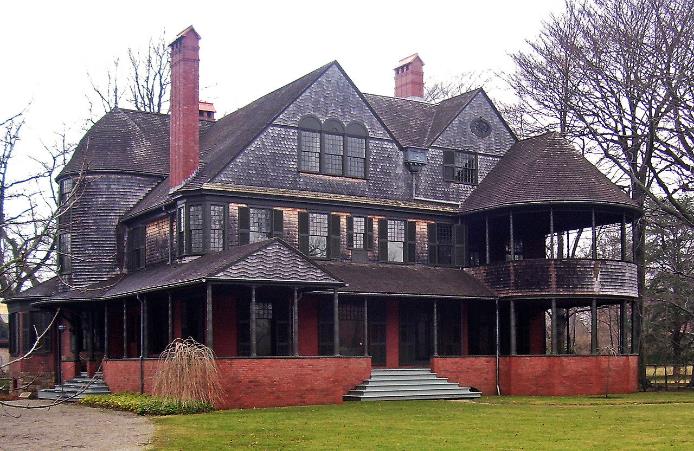 THE SHINGLE STYLE
Left: Frank Weston. Essex Town Hall, Essex, MA (1893-94)
Right: McKim, Mead, and White. Isaac Bell House, Newport, RI (1882)
[Speaker Notes: Silsbee, Shingle Style Architecture
You can see a lot of these types of houses still up in New England
Clear echoes of Victorian-Revival homes, even some accents of the Queen Anne style, but oftentimes much sedate in color, using brown, grays, and earthy reds in its color palette]
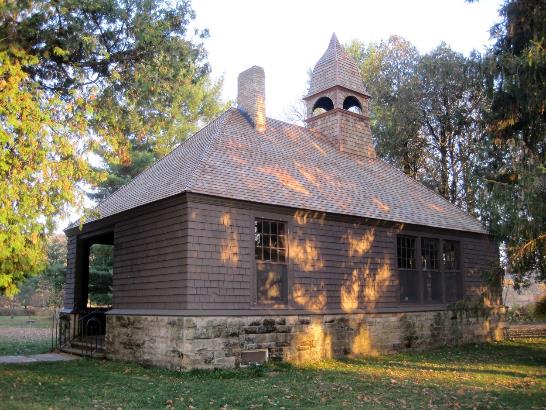 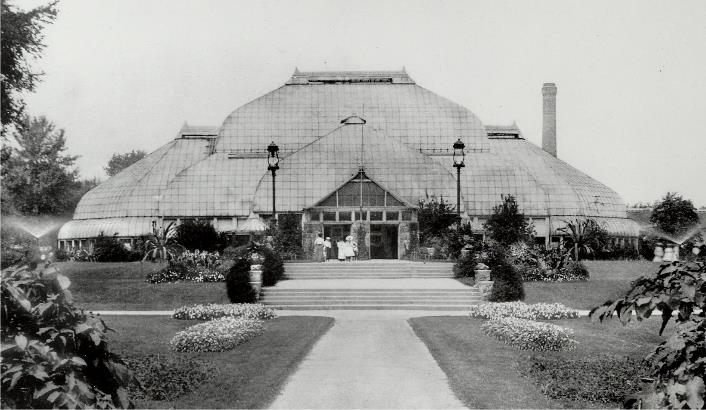 Joseph Lyman Silsbee [1848 – 1913]
Lincoln Park Conservatory, Chicago, Illinois (1889)
[Speaker Notes: - Generally speaking, many ‘Revivals’, that took tradition as a starting point, but adapting conventional forms to modern materials and production techniques (e.g. iron and plate glass)]
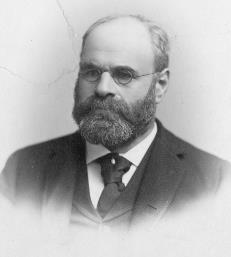 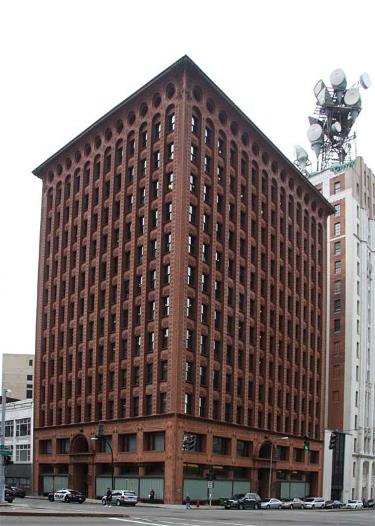 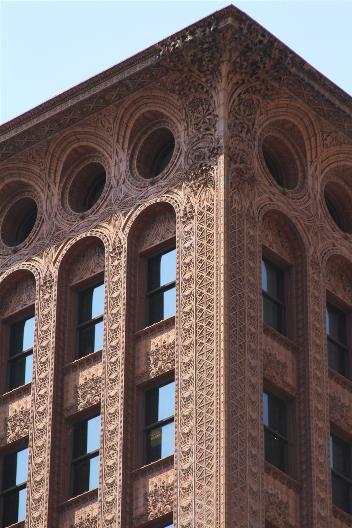 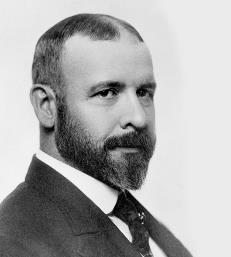 Dankmar Adler (1844 – 1900), Louis Sullivan (1856 – 1924)
Sullivan. Guaranty (Prudential) Building, Buffalo, NY (1896).
[Speaker Notes: After working for Silsbee, Wright moved on to the office of Adler and Sullivan in 1888, and ended up working their for about 5 years
When Wright arrived, the office was heavily focused on the design of tall buildings
Louis Sullivan in particular, was to become one of America’s most celebrated architects
While Adler and Sullivan were well known for designing what is often considered today as the first examples of a skyscraper, it’s important to see how their buildings balanced two seemingly contrasting aspects of architecture
Clean geometric forms
Heavy ornamentation
As demonstrated in the Guaranty Building in New York]
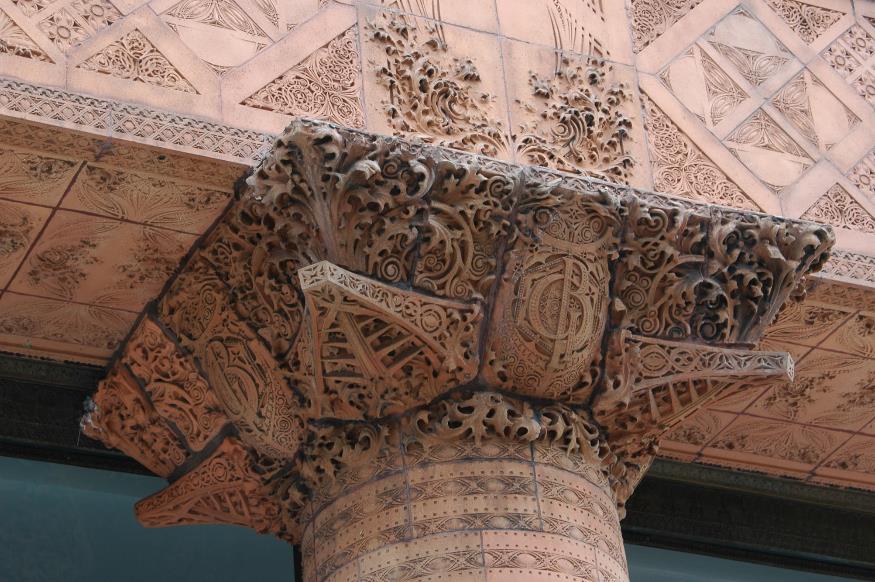 Sullivan. Guaranty (Prudential) Building (detail), Buffalo, NY (1896).
[Speaker Notes: A closeup:
General form as a very clean rectilinear architrave
Coupled with heavily ornamented tile]
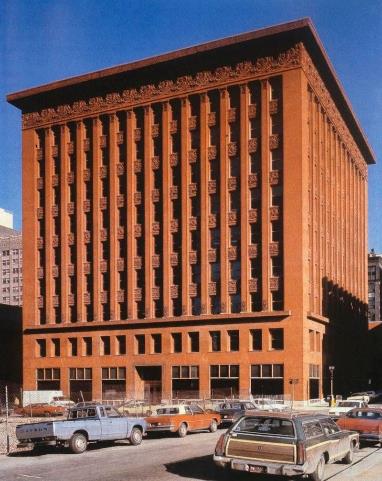 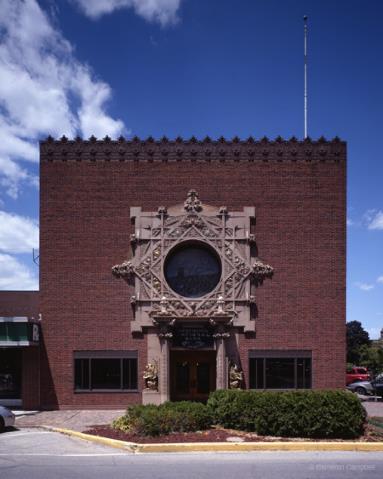 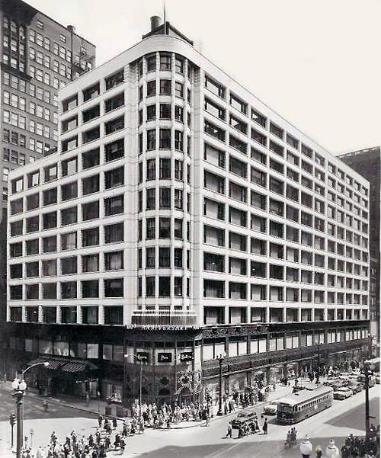 Wainwright Building, St. Louis, MO (1891).
Carson, Pirie, Scott Building, Chicago, IL (1899 and 1903-04).
Merchants’ National Bank, Grinnell, IO (1914).
[Speaker Notes: Other projects that Adler and Sullivan were well known for
Wainright Building
Clean forms, ornamentation on top frieze
Carson, Pirie, Scott Building
Modern above the lower floor
Heavy ornamentation at street level
Similar formal contrast in their Merchants’ National Bank in Iowa]
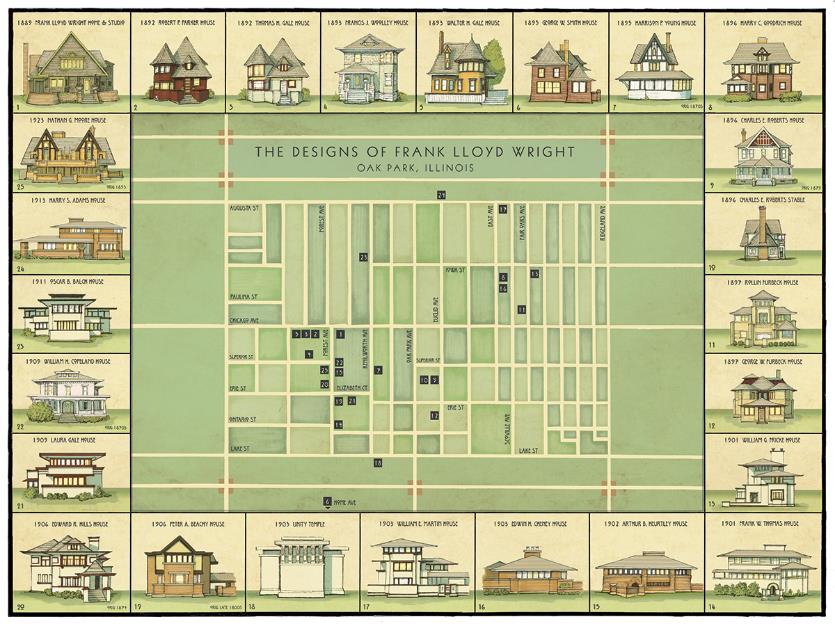 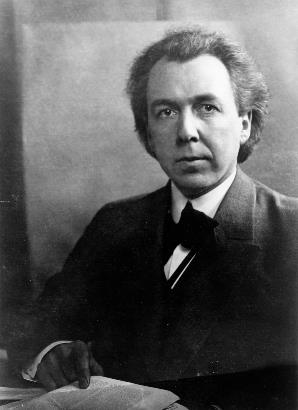 Frank Lloyd Wright [1867 – 1959)
[Speaker Notes: Moving on the work of Wright himself, after leaving Adler and Sullivan (actually during), he set up his own studio in Oak Park, IL
Many examples of Wright’s residential works throughout the city]
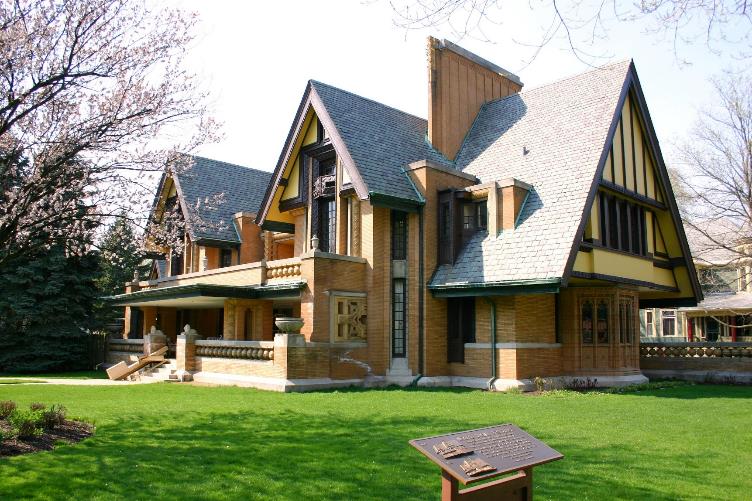 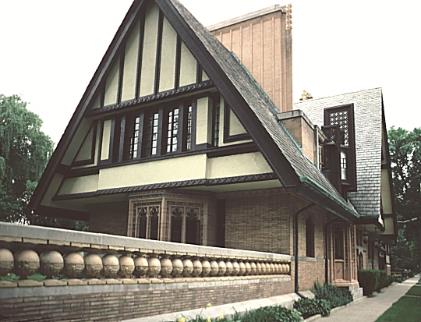 Nathan G. Moore House, Oak Park, IL (1895, 1923)
Frank Lloyd Wright
[Speaker Notes: Some of his earlier work
Not quite the FLW that we know, and we can see resonance of the Shingle Style – not necessarily in materials but proportions
Nevertheless, some oddities that aren’t Shingle... Heavy but floating horizontals]
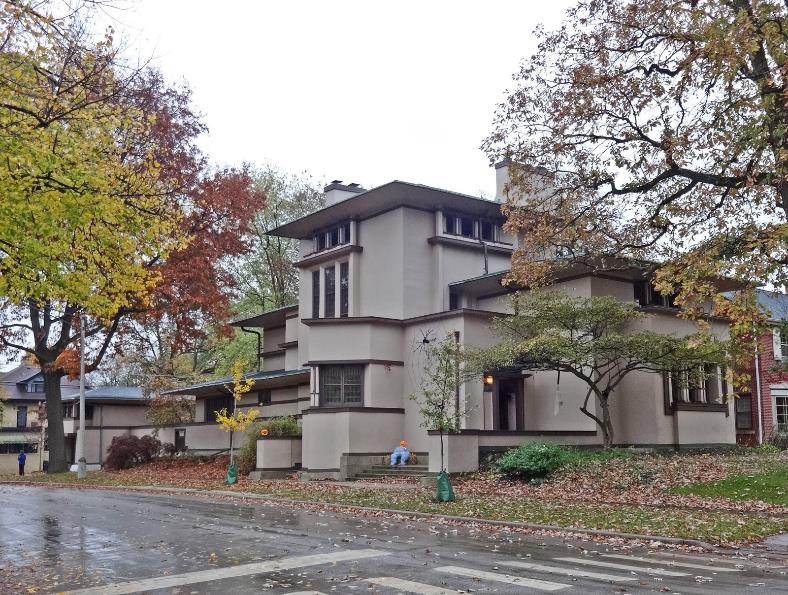 William G. Fricke House, Oak Park, IL (1901 – 02)
Frank Lloyd Wright
[Speaker Notes: - Designed a few years later, increased abstraction]
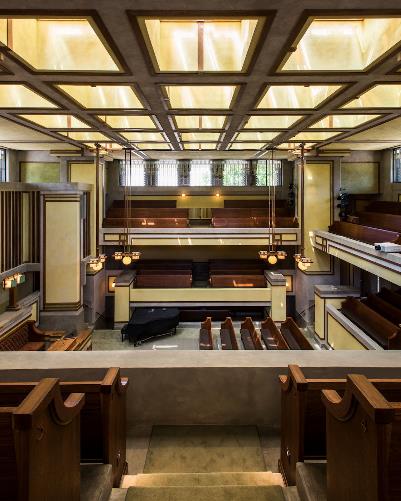 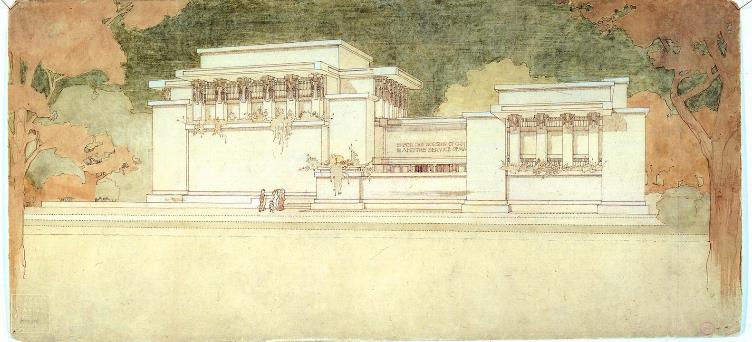 Unity Temple, Oak Park, IL, 1905-08
Frank Lloyd Wright
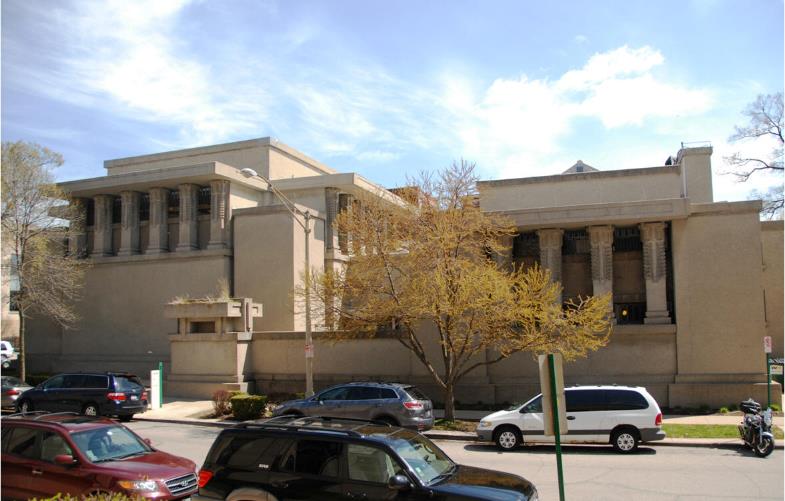 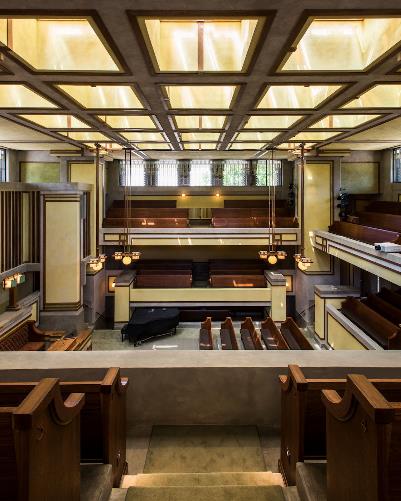 Unity Temple, Oak Park, IL, 1905-08
Frank Lloyd Wright
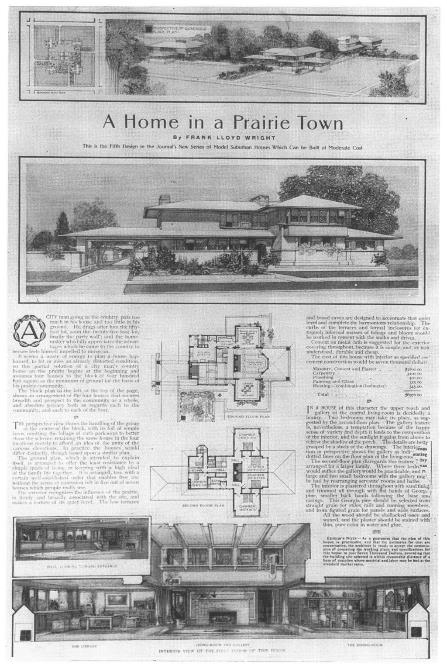 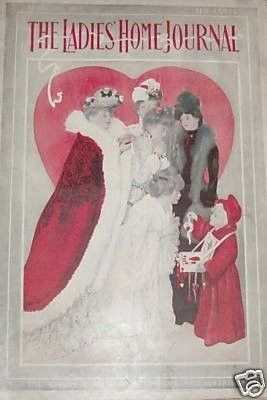 ‘A Home in a Prairie Town’, The Ladies’ Home Journal, February 1907, pg. 17
PRAIRIE STYLE PRINCIPLES
First.
To reduce the number of necessary parts of the house and to separate rooms to a minimum, and make all come together as enclosed space so divided that light, air and vista permeated the whole with a sense of unity.
Wright’s ‘Prairie Style Principles’
Second.
To associate the building as a whole with its site by extension and emphasis of all the planes parallel to the ground, but keeping the floors off the best part of the site, thus leaving that better part for use in connection with the life of the house. Extended level planes were found useful in this connection.
Wright’s ‘Prairie Style Principles’
Third.
To eliminate the room as a box and the house as another by making all walls enclosing screens – the ceilings and floors and enclosing screens to flow into each other as one large enclosure of space, with inner subdivisions only. Make all house proportions more liberally human, with less wasted space in structure, and structure more appropriate to material, so the whole more liveable. Liberal is the best word. Extended straight lines or streamlines were useful in this.
Wright’s ‘Prairie Style Principles’
Fourth.
To get the unwholesome basement up out of the ground, entirely above it, as a low pedestal for the living-position of the home, making the foundation itself visible as a low masonry platform on which the building should stand.
Wright’s ‘Prairie Style Principles’
Fifth.
To harmonize all necessary openings to ‘outside’ or to ‘inside’ with good human proportions and make them occur naturally – singly or as a series in the scheme of the whole building. Usually they appeared as ‘light-screens’ instead of walls, because all the ‘Architecture’ of the house was chiefly the way these openings came in such walls as were grouped about the rooms as enclosing screens. The room as such was now the essential architectural expression, and there were to be no holes cut in walls as holes are cut in a box, because this was not in keeping with the ideal of ‘plastic.’ Cutting holes was violent.
Wright’s ‘Prairie Style Principles’
Sixth.
To eliminate combinations of different materials in favour of mono materials so far as possible; to use no ornament that did not come out of the nature of the materials, to make the whole building clearer and more expressive as a place to live in, and give the conception of the building appropriate revealing emphasis. Geometrical or straight lines were natural to the machinery at work in the building trades then, so the interiors took on this character naturally.
Wright’s ‘Prairie Style Principles’
Seventh.
To incorporate all heating, lighting, plumbing so that these systems became constituent parts of the building itself. These service features became architectural and in this attempt the ideal of an organic architecture was at work.
Wright’s ‘Prairie Style Principles’
Eight.
To incorporate as organic architecture – as far as possible – furnishings, making them all one with the building and designing them in simple terms for machine work. Again all straight lines and rectangular forms.
Wright’s ‘Prairie Style Principles’
Ninth.
Eliminate the decorator. He was all curves and all efflorescence, if not all ‘period’.
Wright’s ‘Prairie Style Principles’
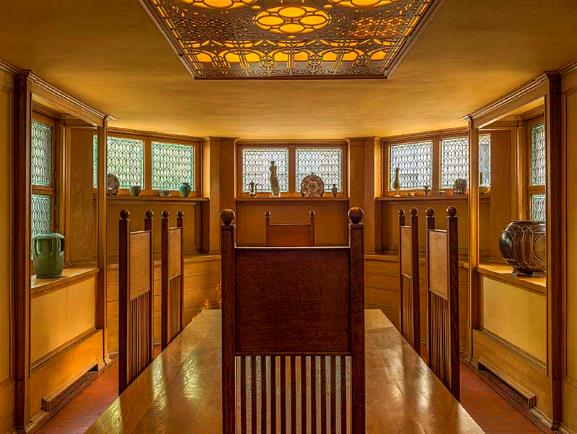 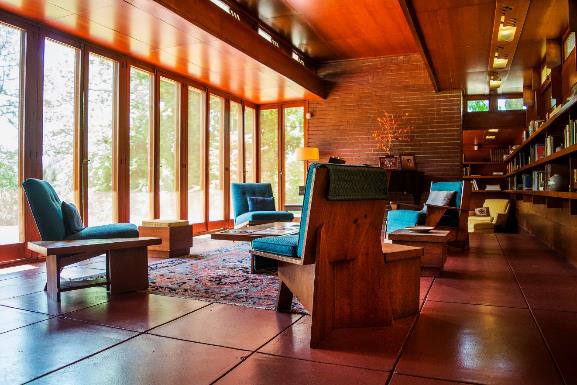 Rosenbaum House, Florence, AL (1940)
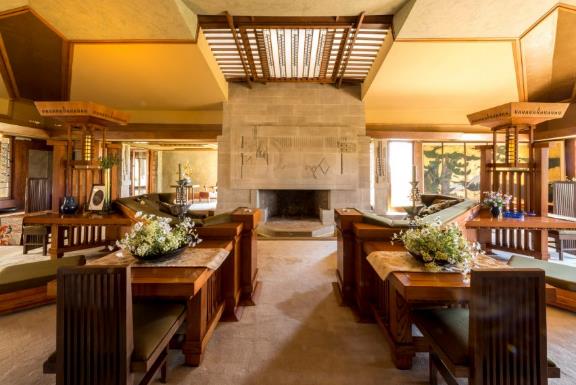 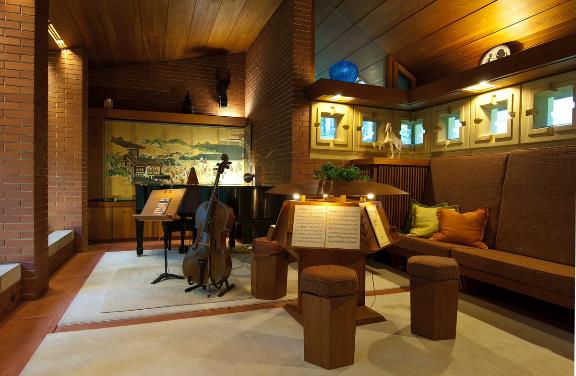 Hollyhock House, Los Angeles, CA (1922)
Zimmerman House, Manchester, NH (1951)
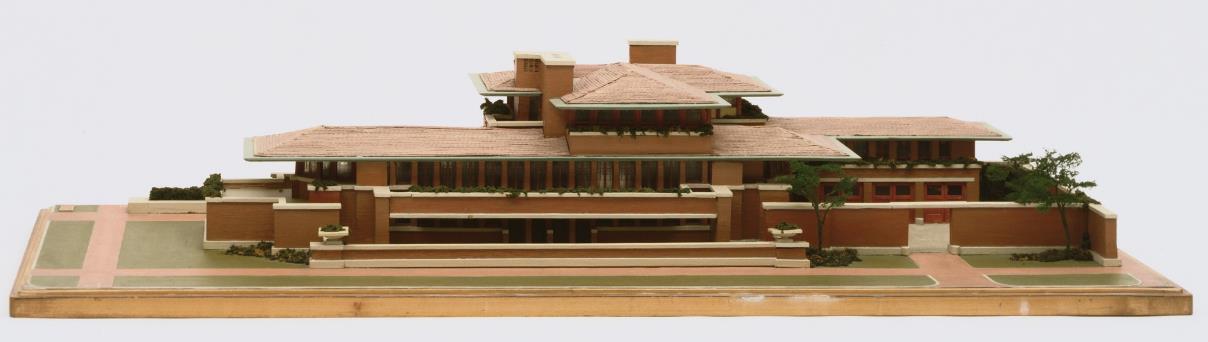 Frederick C. Robie House, Oak Park, IL (1909)
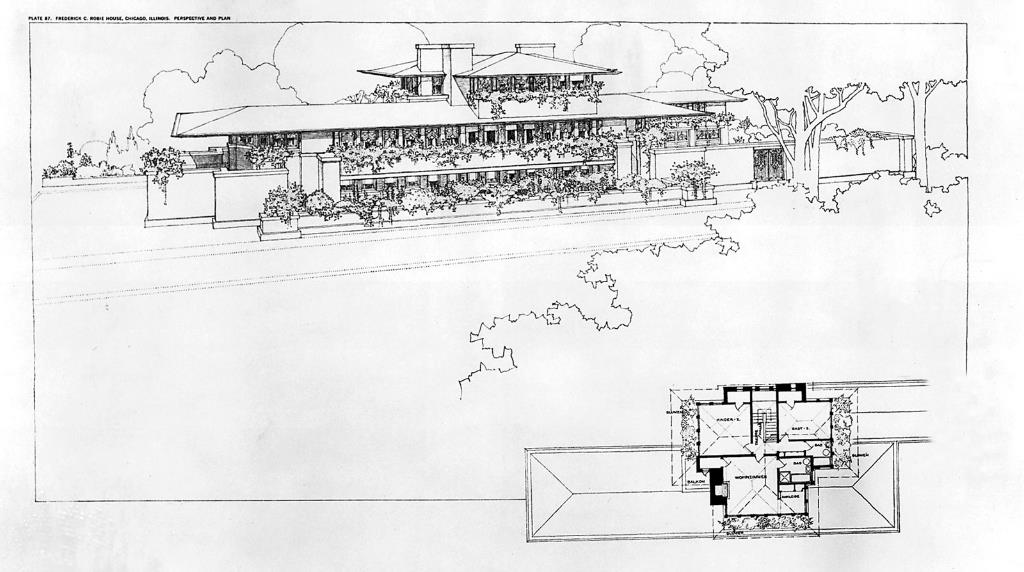 Frederick C. Robie House, Oak Park, IL (1909)
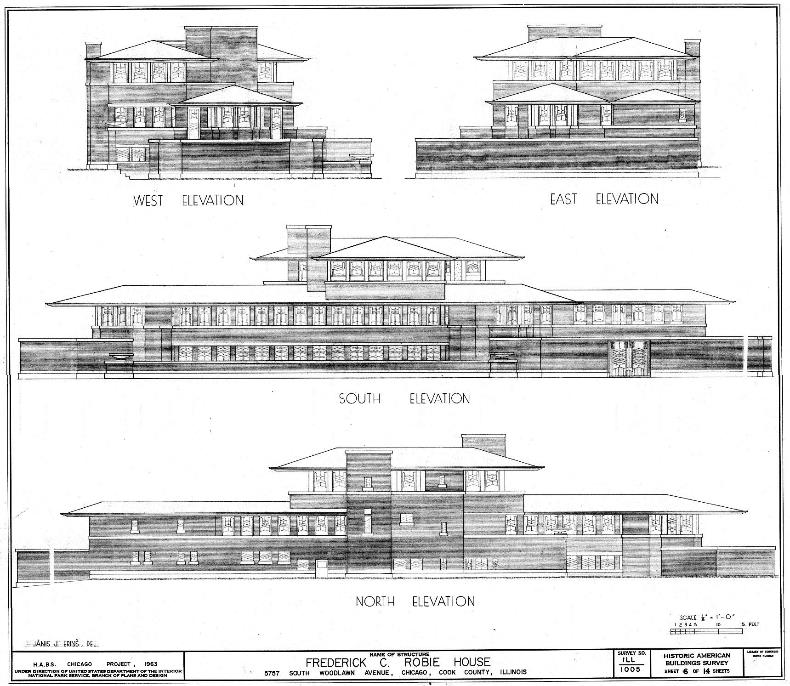 Frederick C. Robie House, Oak Park, IL (1909)
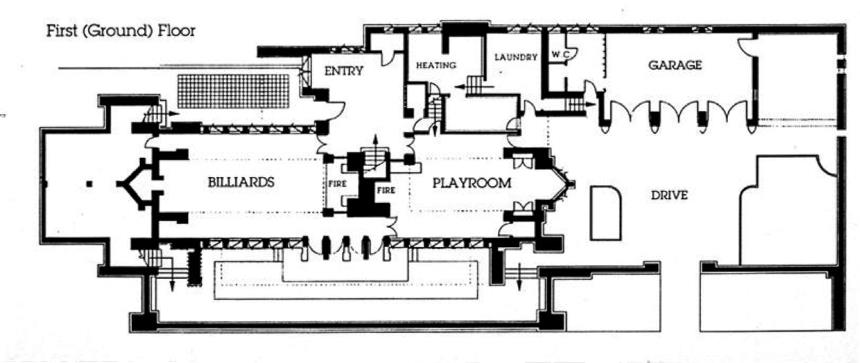 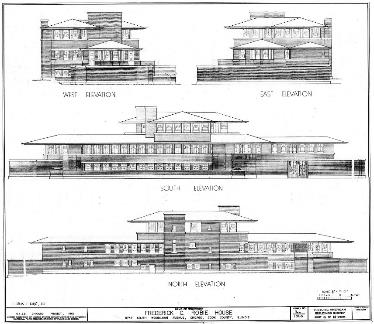 Frederick C. Robie House, Oak Park, IL (1909)
[Speaker Notes: 2 Bands
Back of house
Front of house]
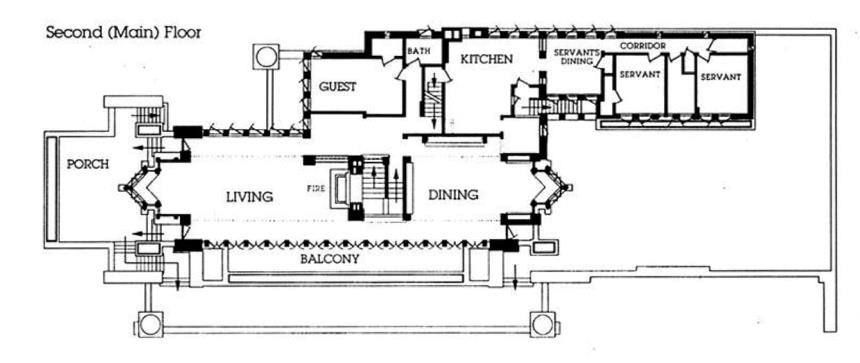 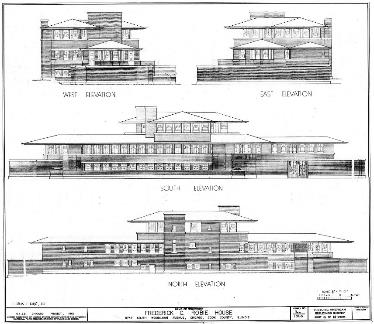 Frederick C. Robie House, Oak Park, IL (1909)
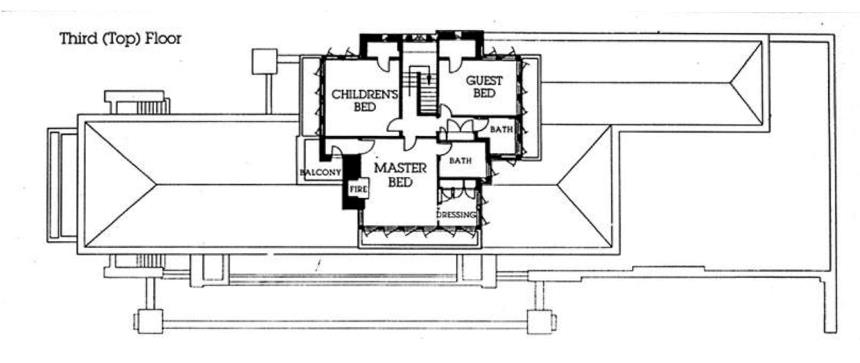 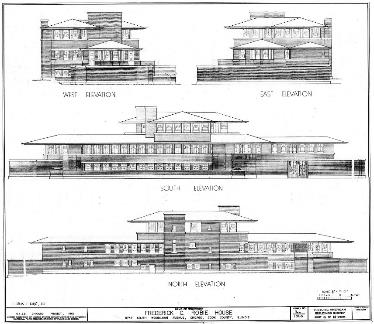 Frederick C. Robie House, Oak Park, IL (1909)
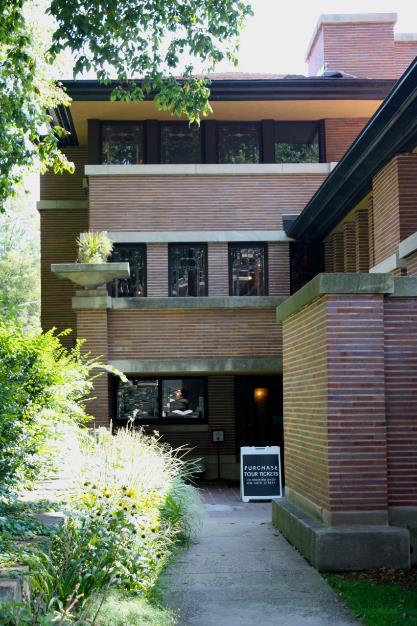 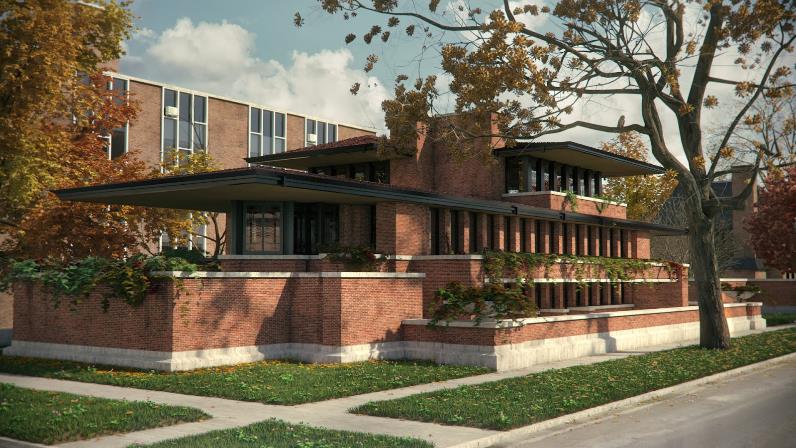 Frederick C. Robie House, Oak Park, IL (1909)
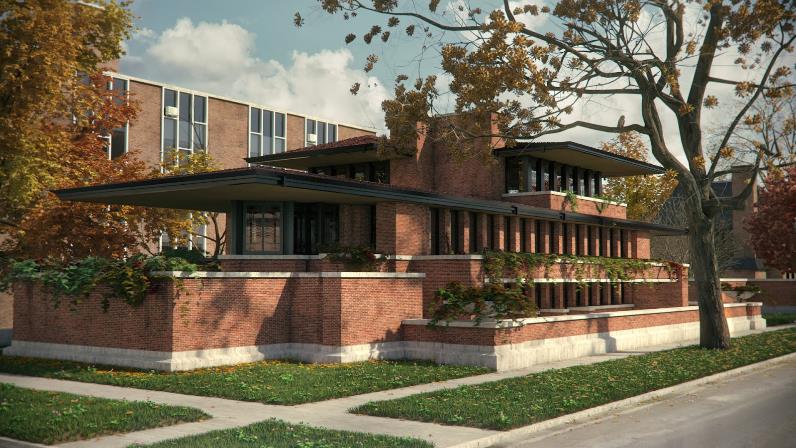 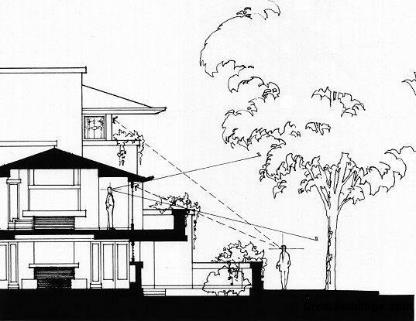 Frederick C. Robie House, Oak Park, IL (1909)
[Speaker Notes: - Principle of raised ‘Semi-Basement’]
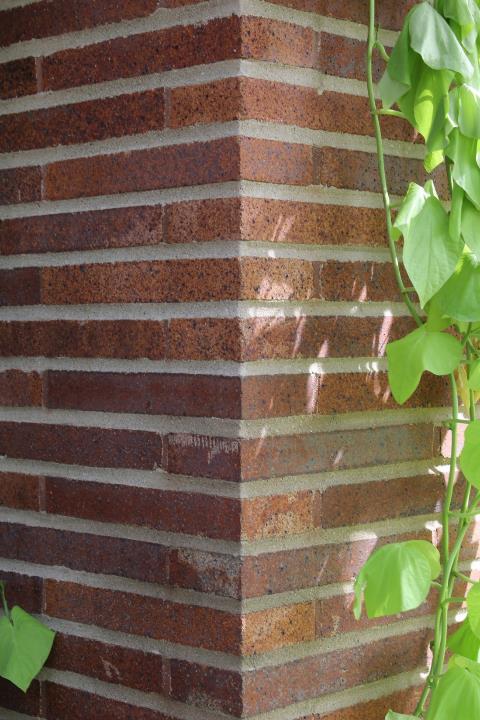 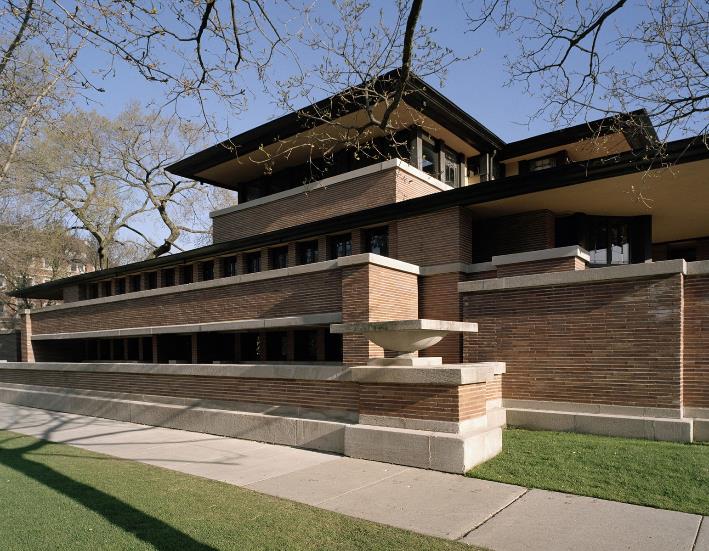 Frederick C. Robie House, Oak Park, IL (1909)
[Speaker Notes: Mortar emphasizing horizontality
‘Bed Joint’ – the horizontal band on a mortar joint
‘Head Joint’ – the vertical bands
Colored to match brick work

‘Course’
The horizontal element running across the wall]
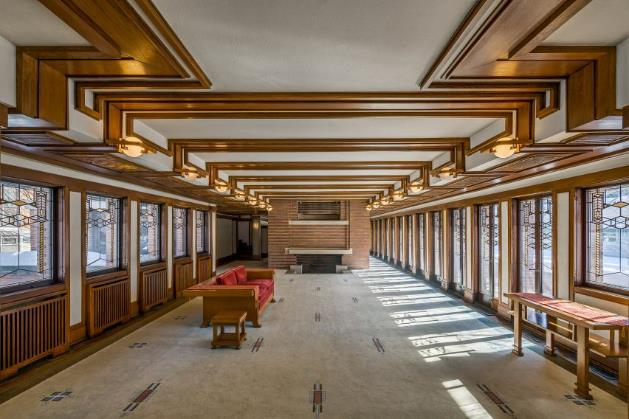 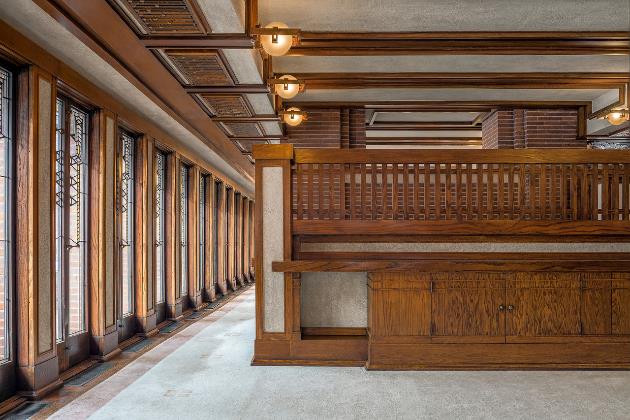 Frederick C. Robie House, Oak Park, IL (1909)
[Speaker Notes: Notice lack of interior walls
Just partial separation
Emphasizing continuity of spaces
Globe lights
Japanese influence]
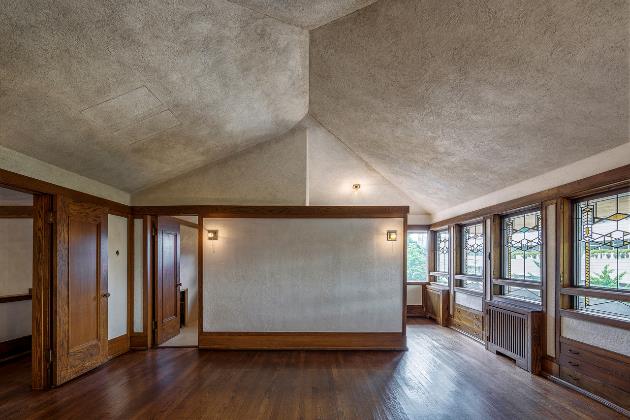 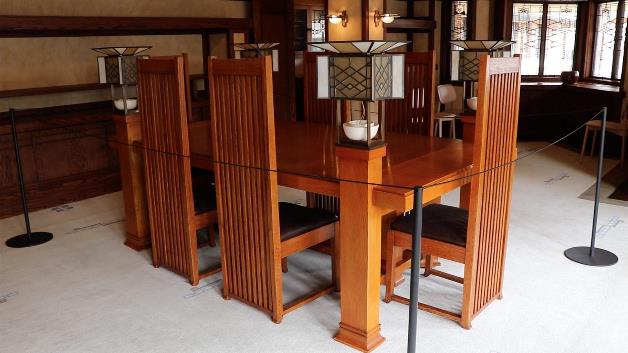 Frederick C. Robie House, Oak Park, IL (1909)
[Speaker Notes: Uppermost level
Lack of interior divisions
Example of Wright’s ‘Total Architecture’]
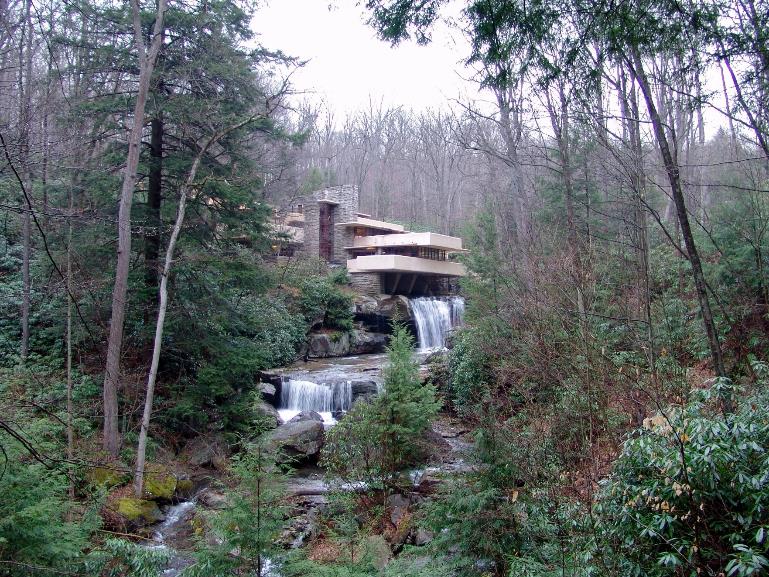 Kaufmann House (Fallingwater), Mill Run, PA (1934-7)
[Speaker Notes: In PA, but 4 hours away
Arguably Wright’s most celebrated work 
Represents one of his most mature works, towards the end of his career
Above a ravine named ‘Bear Run’]
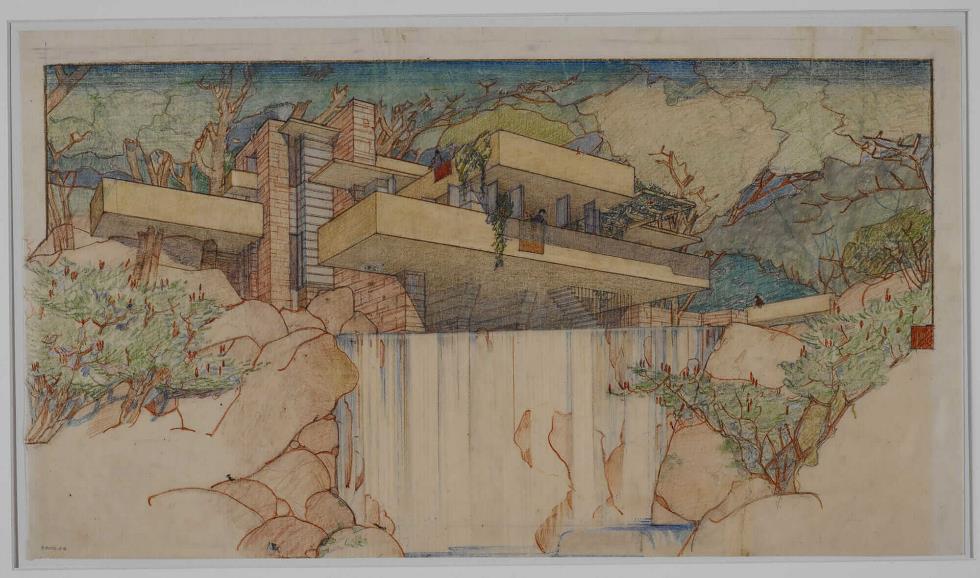 Kaufmann House (Fallingwater), Mill Run, PA (1934-7)
[Speaker Notes: - ‘Trays cantilevered out’]
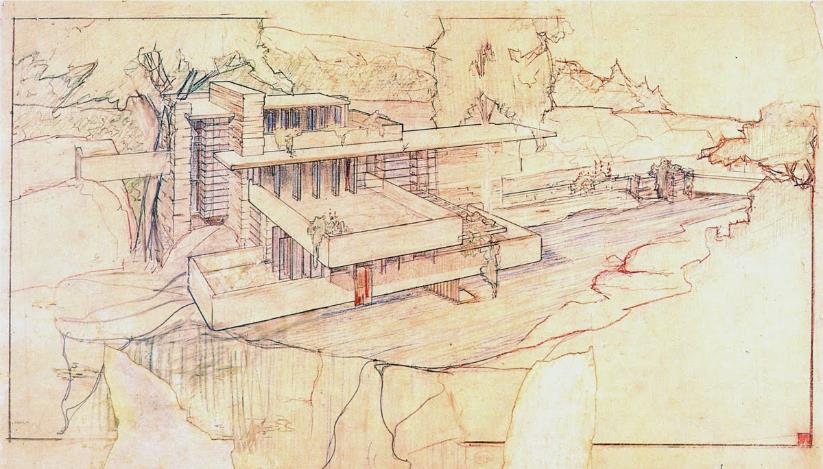 Kaufmann House (Fallingwater), Mill Run, PA (1934-7)
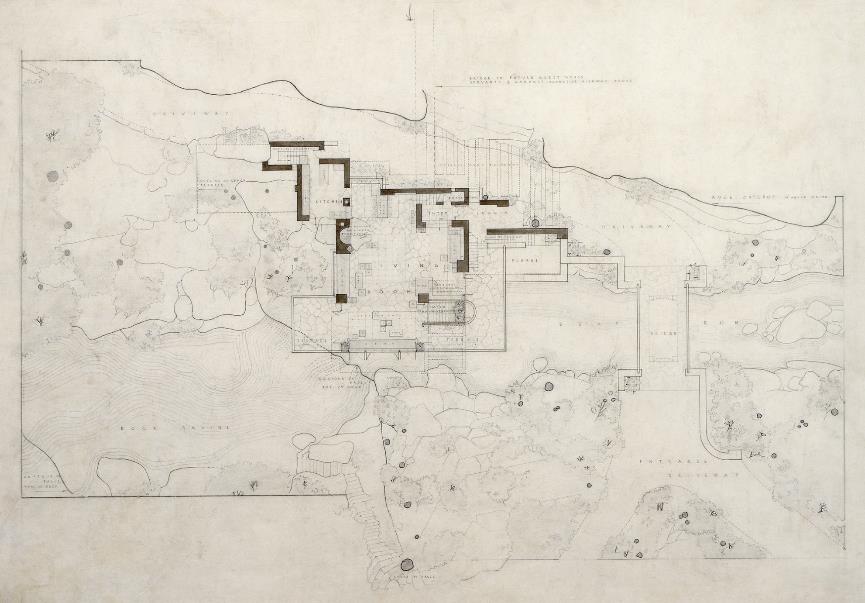 Kaufmann House (Fallingwater), Mill Run, PA (1934-7)
[Speaker Notes: - Strong avoidance of walls]
Video shown in class: https://www.youtube.com/watch?v=2AIPbJRP71E
Edgar J. Kaufmann House (Fallingwater), Mill Run, PA (1934-7)
Credit: Bauhaus Movement (YouTube)
[Speaker Notes: Can be conceived as a series of floating horizontals
Integration of architecture and nature
Not about mimicking nature, but providing a counterpoint
Retain the image of this project in contrast to the International Style, specifically when we get to Mies
Similar strong rectangles and abstract geometries, but with Mies, his boxes could be placed in almost any context, whereas with Wright, his geometries are a bit more site specific]
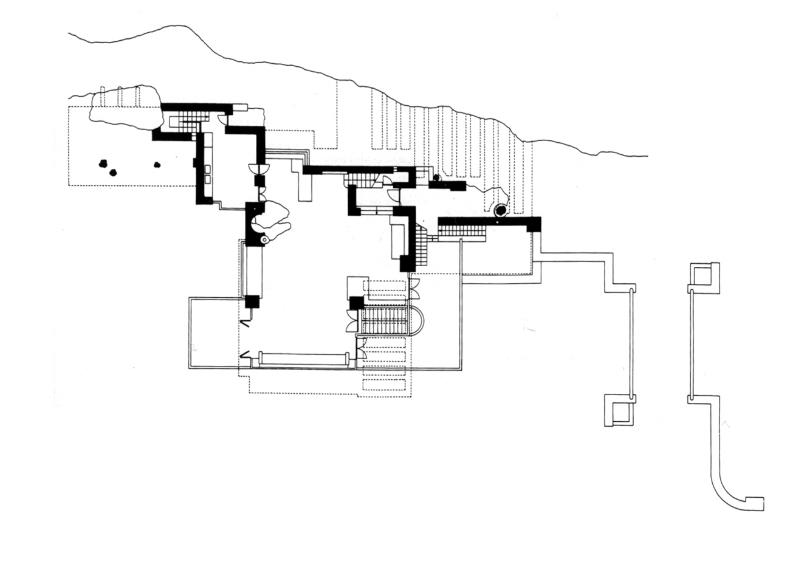 Edgar J. Kaufmann House (Fallingwater), Mill Run, PA (1934-7)
Ground Floor
[Speaker Notes: - Producing cave-likes shelters as you move towards the interiors of the trays]
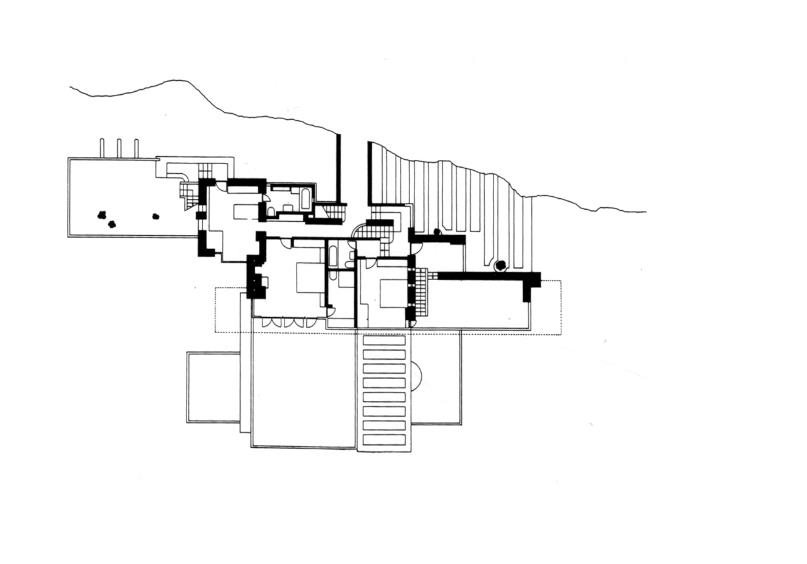 Edgar J. Kaufmann House (Fallingwater), Mill Run, PA (1934-7)
Second Floor
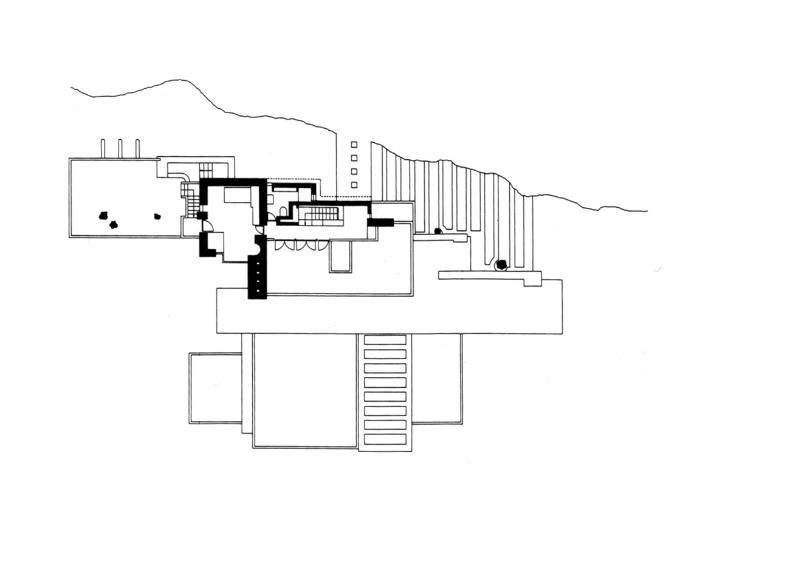 Edgar J. Kaufmann House (Fallingwater), Mill Run, PA (1934-7)
Third Floor
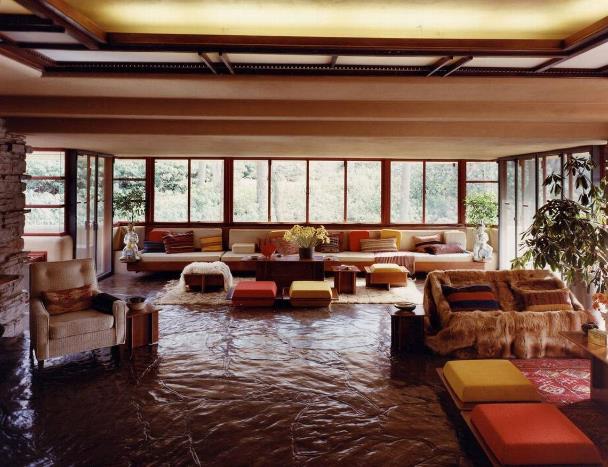 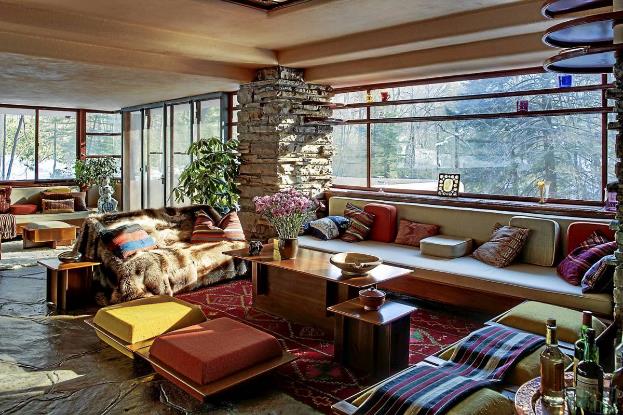 Kaufmann House (Fallingwater), Mill Run, PA (1934-7)
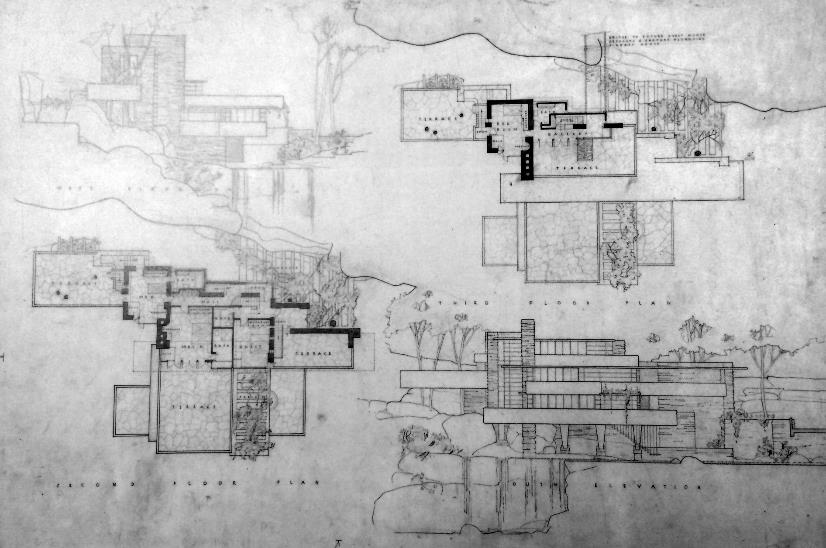 Kaufmann House (Fallingwater), Mill Run, PA (1934-7)
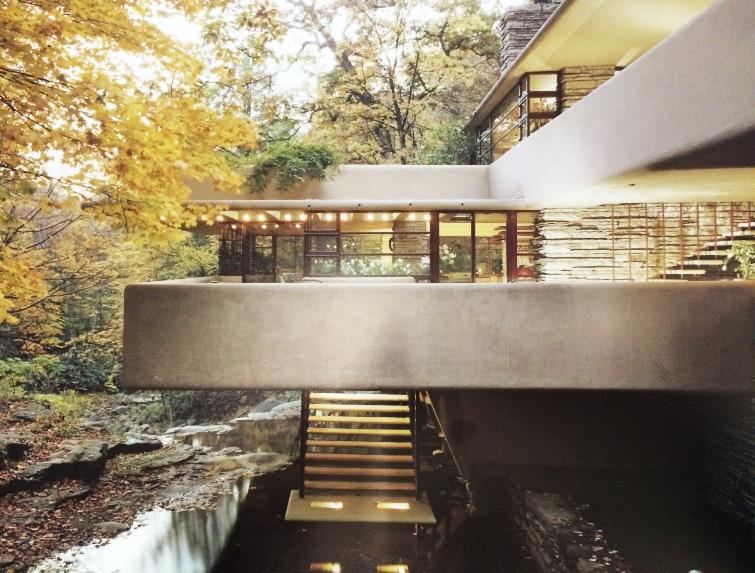 Kaufmann House (Fallingwater), Mill Run, PA (1934-7)
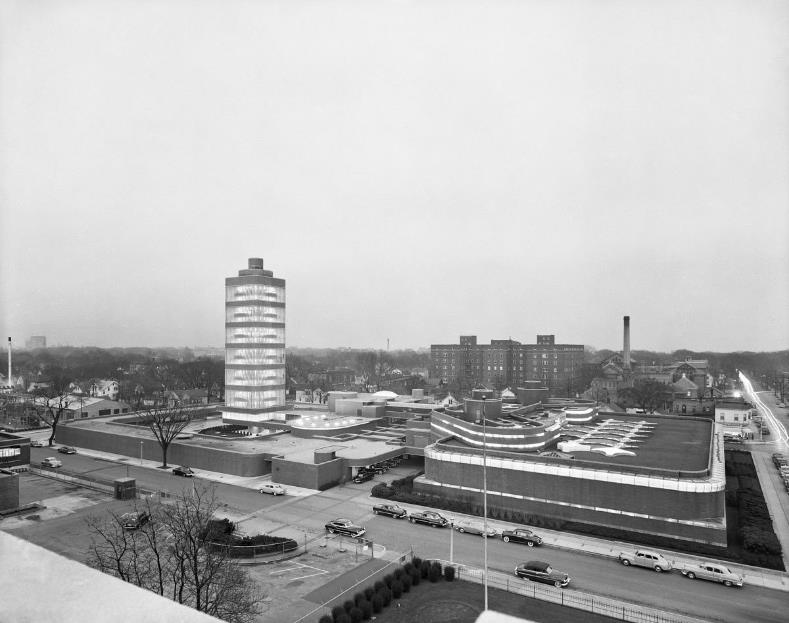 Johnson Wax Administration Center, Racine, WI (1936-9)
[Speaker Notes: Architect 70 years old
Culmination of his ideas
A rather large commission, so can be though of as one of his most important pieces during his lifetime
Headquarters for Jonson Wax, known better today as Johnson and Johnson
Important company at the time
Can be thought of today as a company like Tesla – high end, cutting edge… private
No windows on sides, lighting coming from top]
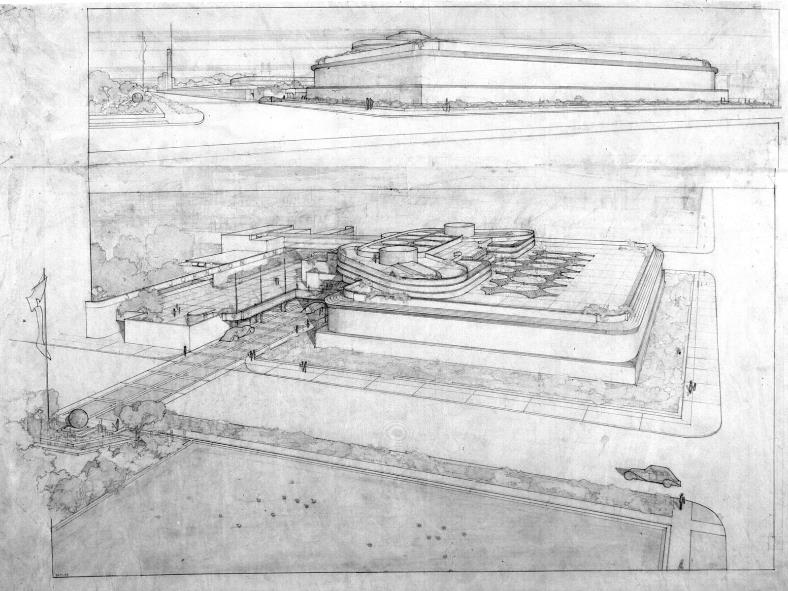 Johnson Wax Administration Center, Racine, WI (1936-9)
[Speaker Notes: - Sketches of initial design idea, in typical Wright style]
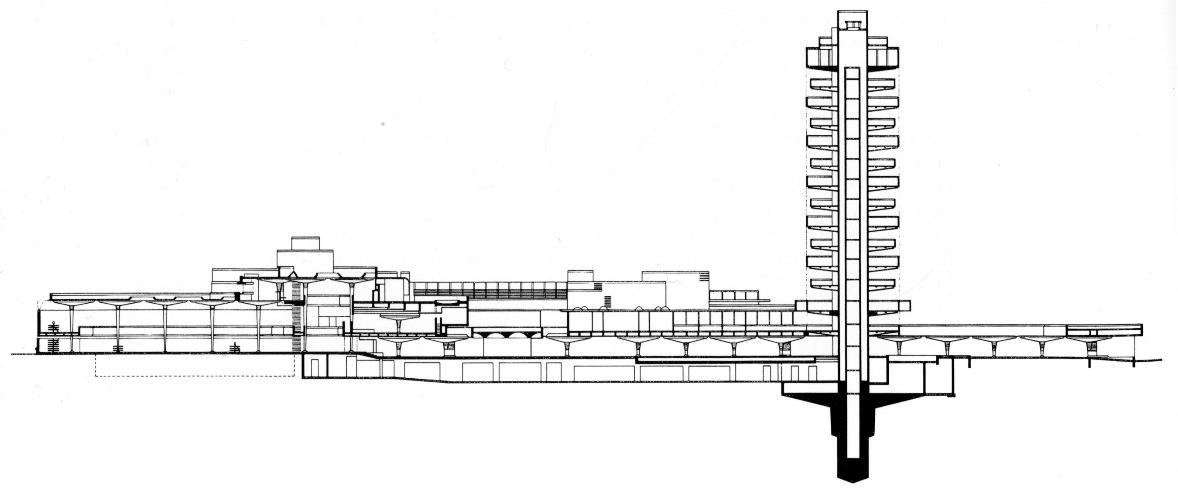 Johnson Wax Administration Center, Racine, WI (1936-9)
[Speaker Notes: Longitudinal section throughout the project
2 Major parts
Administration (offices)
Laboratory tower (R&D)
Parking throughout lower level]
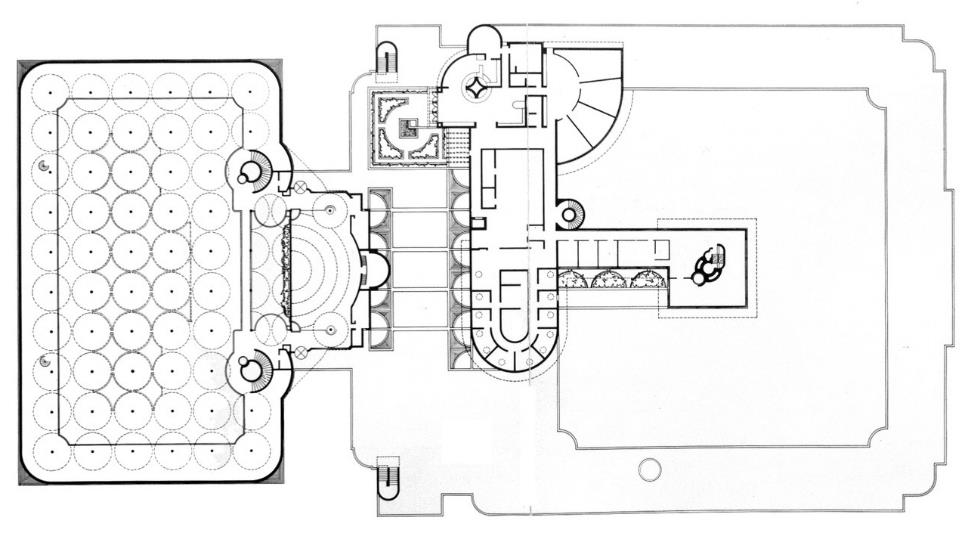 Johnson Wax Administration Center, Racine, WI (1936-9)
[Speaker Notes: Plan of entire project
Left: Administration building
Right: Tower, atop parking and lower level building]
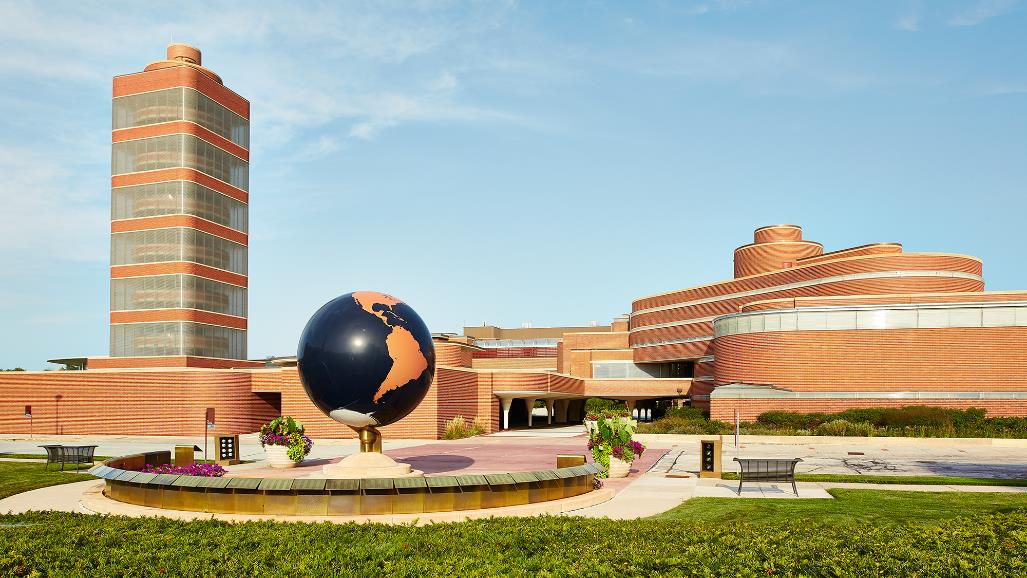 Johnson Wax Administration Center, Racine, WI (1936-9)
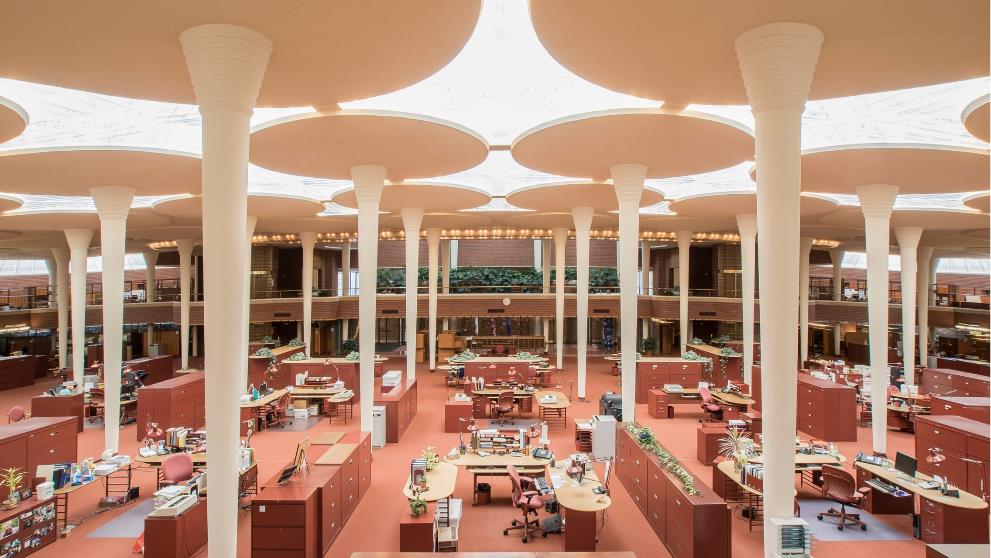 Johnson Wax Administration Center, Racine, WI (1936-9)
[Speaker Notes: Visually most dominant element of project: ‘Mushroom Columns’
Appear throughout the project, but are at their highest throughout the Administration building
Initially didn’t pass planning, but with self-testing, FLW eventually received approval
Columns required 6 ton load capacity]
Video shown in class: https://www.youtube.com/watch?v=toXhTaWRyP0
Johnson Wax Administration Center, Racine, WI (1936-9)
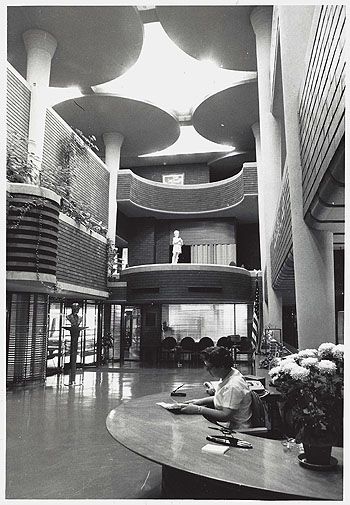 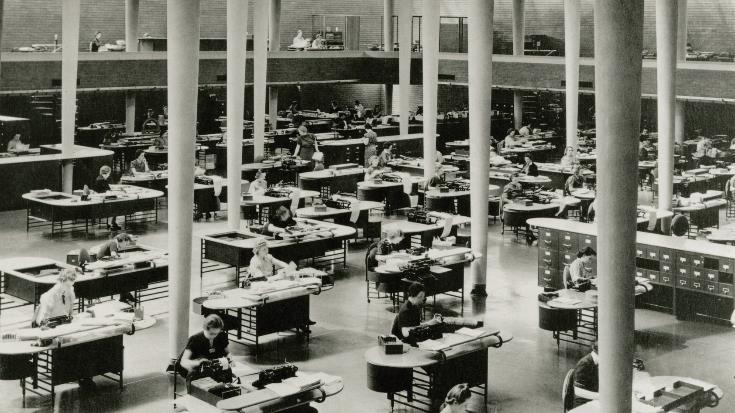 Johnson Wax Administration Center, Racine, WI (1936-9)
[Speaker Notes: Main space
Main area to clerks and secretaries – lower
Management on upper level
President and senior executives on two appendages
Columns 22’ high
22cm base (9”)]
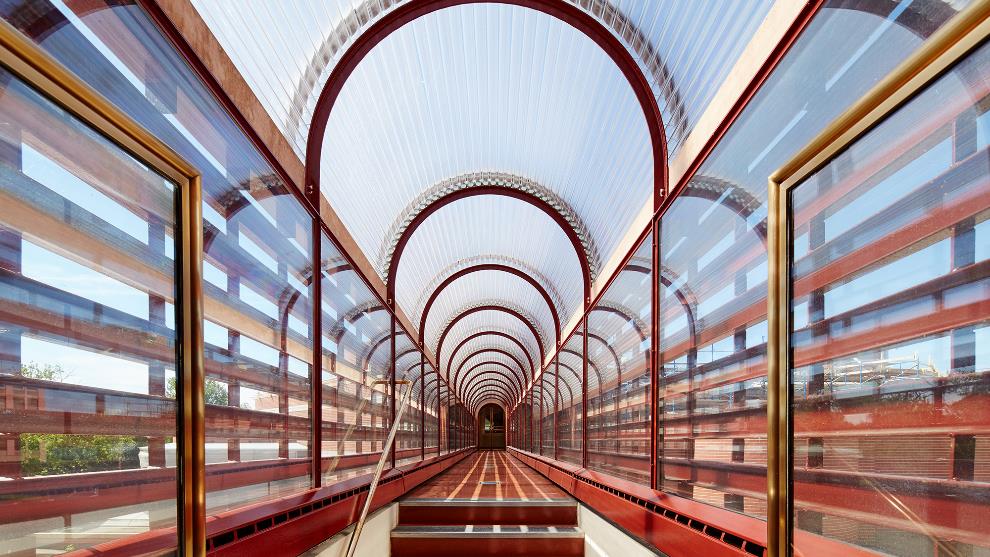 Johnson Wax Administration Center, Racine, WI (1936-9)
[Speaker Notes: - Bridge connect administration and research tower]
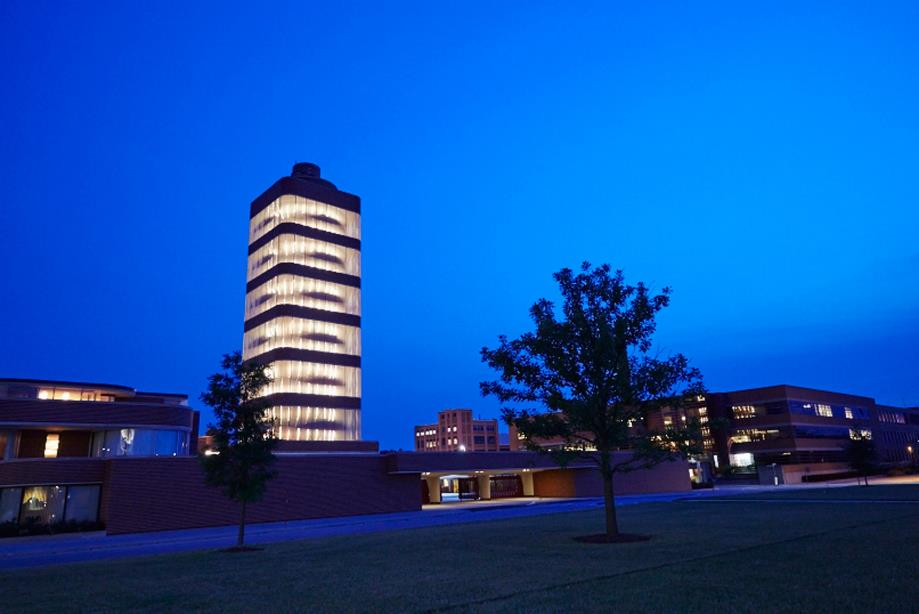 [Speaker Notes: Research Tower
Added afterwards (1940s)
No longer in use due to fire safety codes, but preserved]
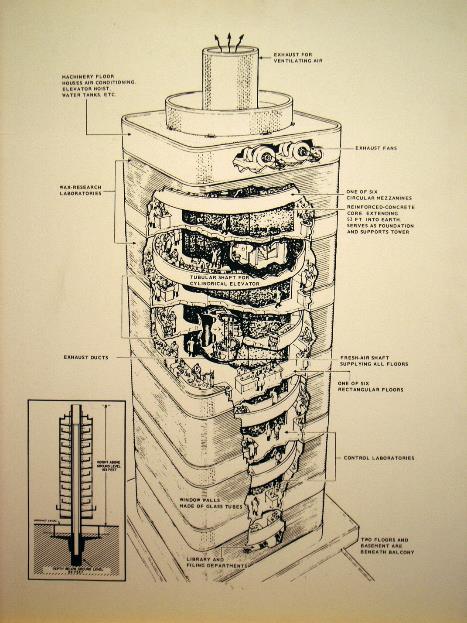 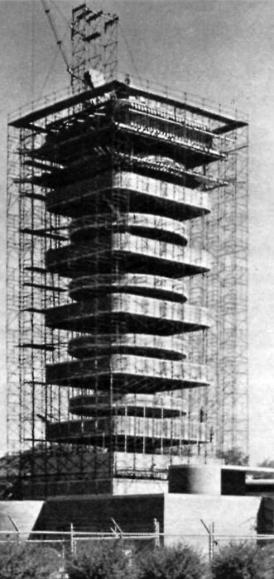 Johnson Wax Administration Center, Racine, WI (1936-9)
Laboratory Wing
[Speaker Notes: Floors with alternating shapes, so that labs are experientially ‘double-height’
At the time, a cutting-edge design, acting like a machine more like a traditional building
Exhaust (important for R&D) running through the core]
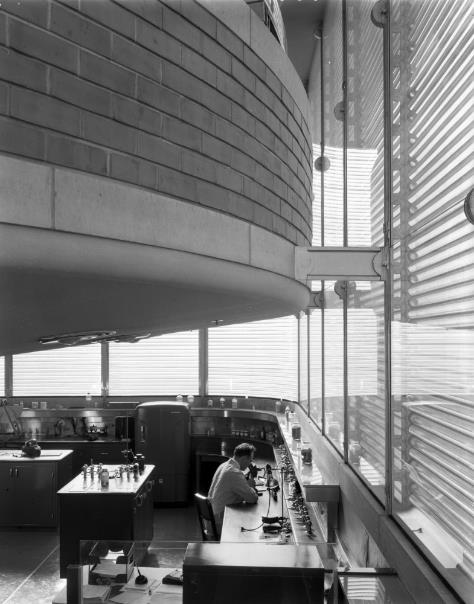 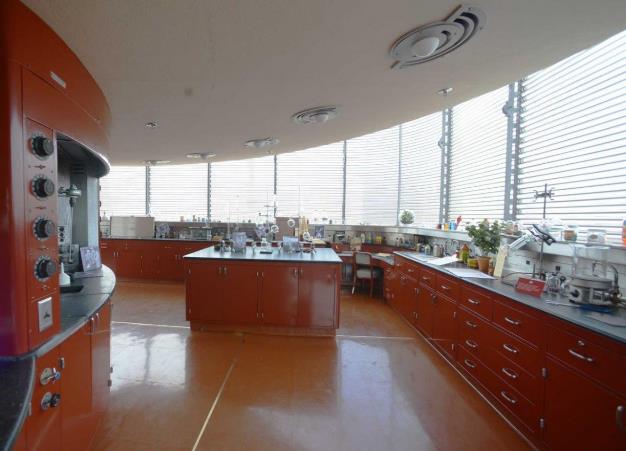 Johnson Wax Administration Center, Racine, WI (1936-9)
Laboratory Wing
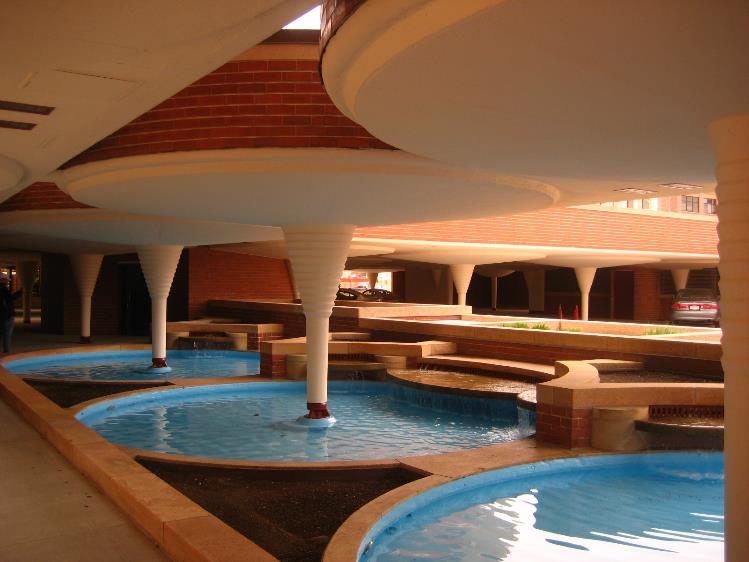 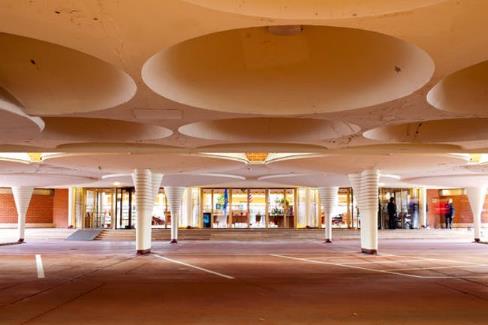 Johnson Wax Administration Center, Racine, WI (1936-9)
Garage, lower lobby
[Speaker Notes: - Short mushroom columns running throughout car park and car entrance]
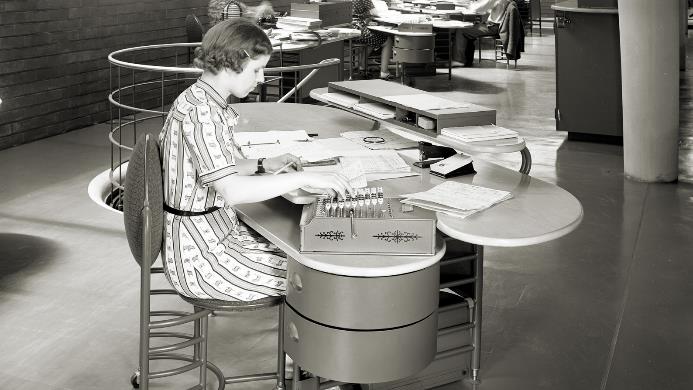 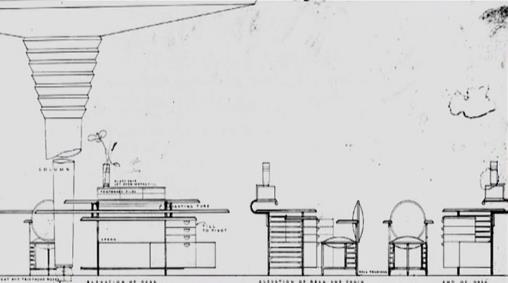 Johnson Wax Administration Center, Racine, WI (1936-9)
Integrated Furniture Design
[Speaker Notes: Even in commercial projects, integration of Architecture and Furniture, Space + Object]
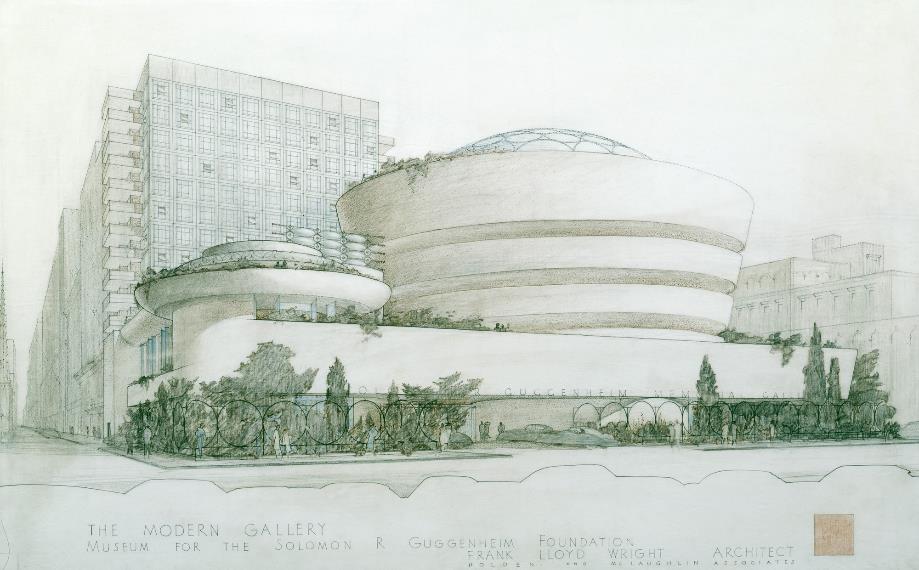 Solomon R. Guggenheim Museum, New York City (1937)
[Speaker Notes: Final building by FLW to be discussed
Located on the Upper East Side of Manhattan]
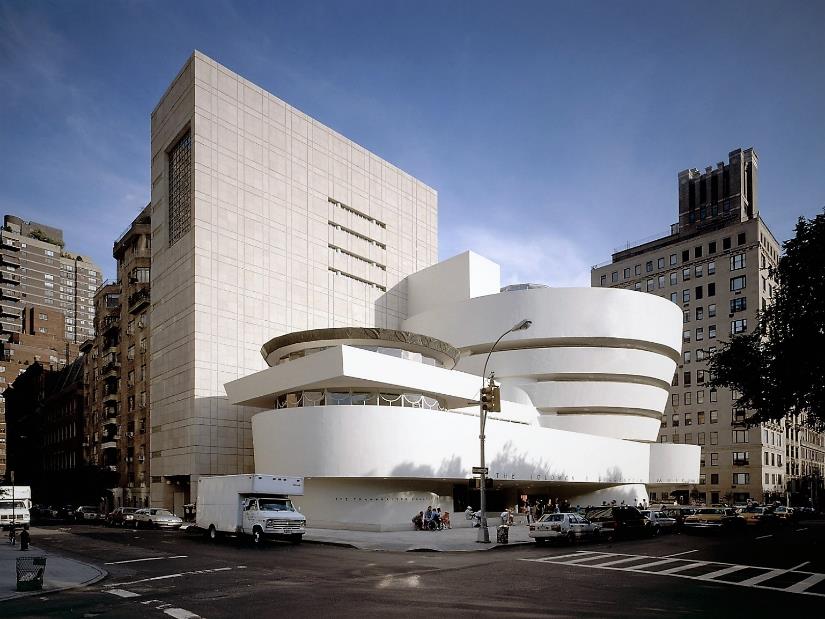 Solomon R. Guggenheim Museum, New York City (1937)
[Speaker Notes: As it is today
The museum was intended by the Solomon R. Guggenheim foundation to house non-objective (abstract) art
So intended to be progressive]
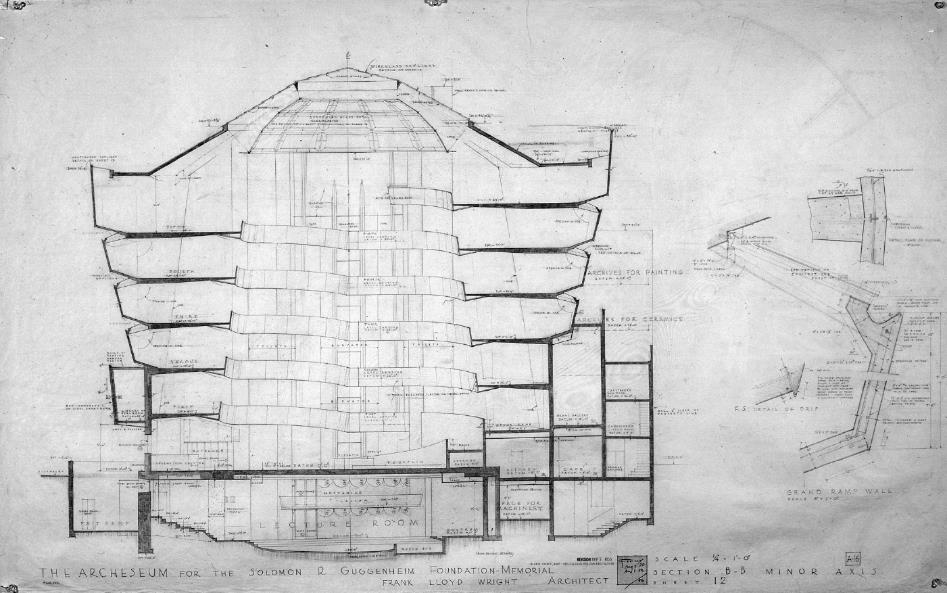 Solomon R. Guggenheim Museum, New York City (1937)
[Speaker Notes: - “The structural calculations are thus those of the cantilever and continuity rather than the post and beam”
- “no meeting of the eye with abrupt changes of form”
Full organic architecture
Spiral form
- Inward-looking atrium]
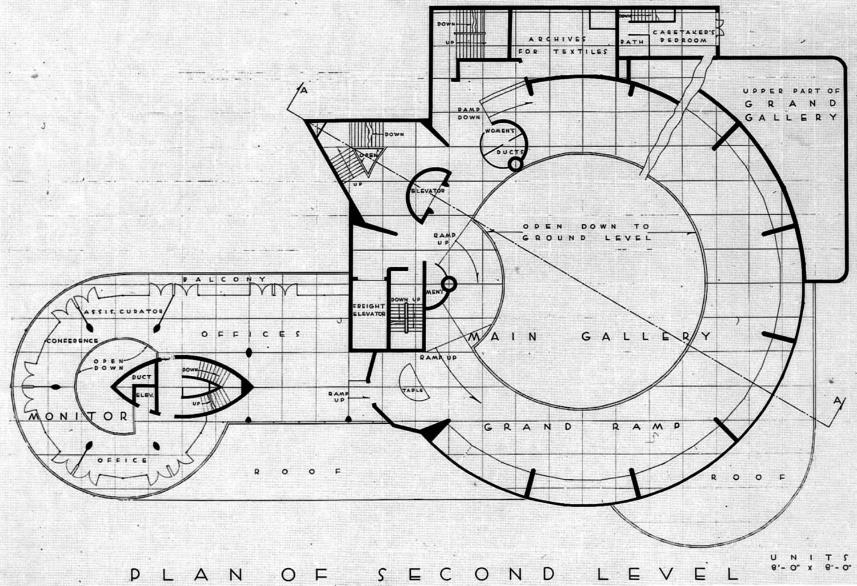 Solomon R. Guggenheim Museum, New York City (1937)
[Speaker Notes: Plan showing major ‘spiral’ and minor ‘spiral’]
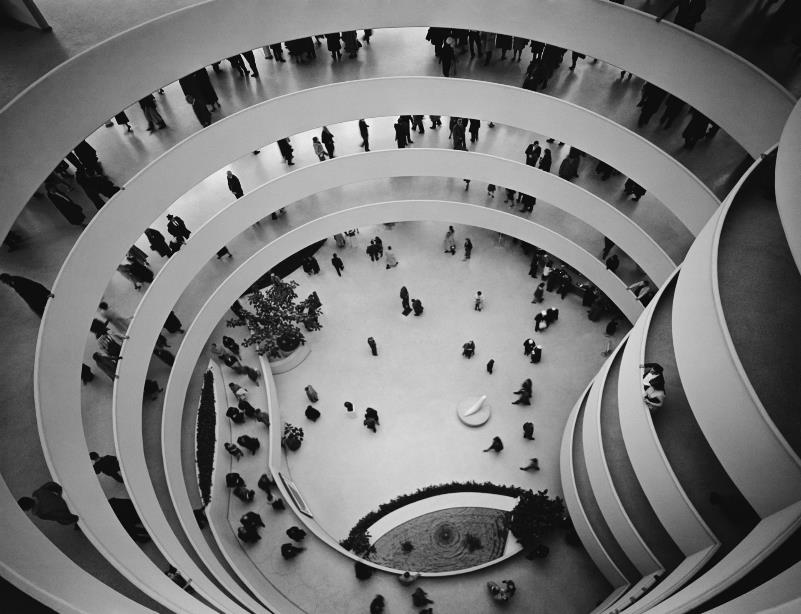 Solomon R. Guggenheim Museum, New York City (1937)
[Speaker Notes: - Intended the building as a work of art, that exhibits works of art]
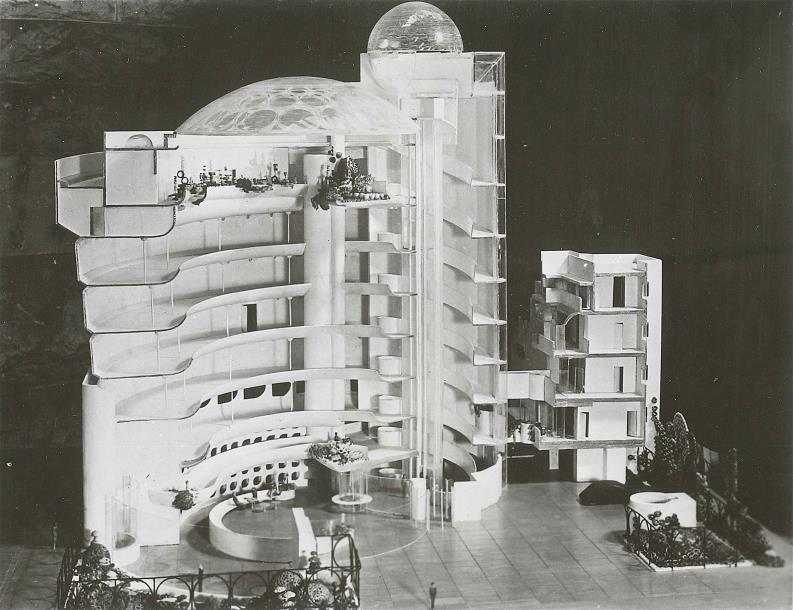 Solomon R. Guggenheim Museum, New York City (1937)
[Speaker Notes: FLW’s intention to enter at lift on lower level, then continue exhibition going downward
Gravity facilitating free-flow of space]
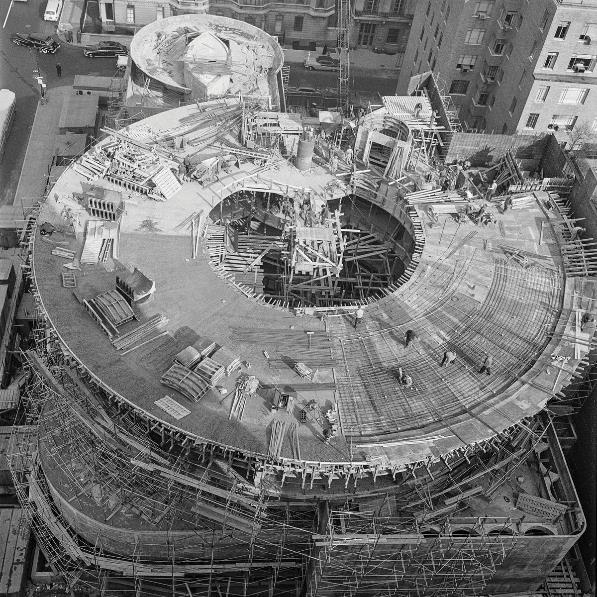 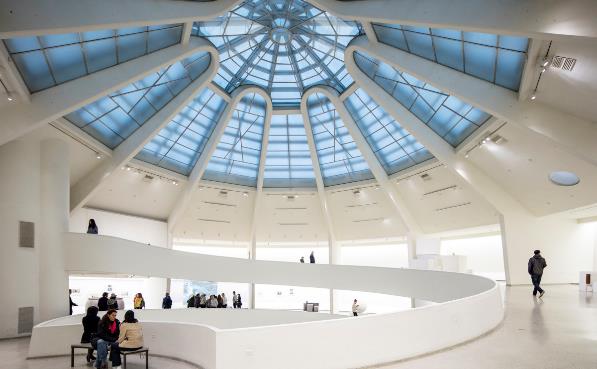 Solomon R. Guggenheim Museum, New York City (1937)
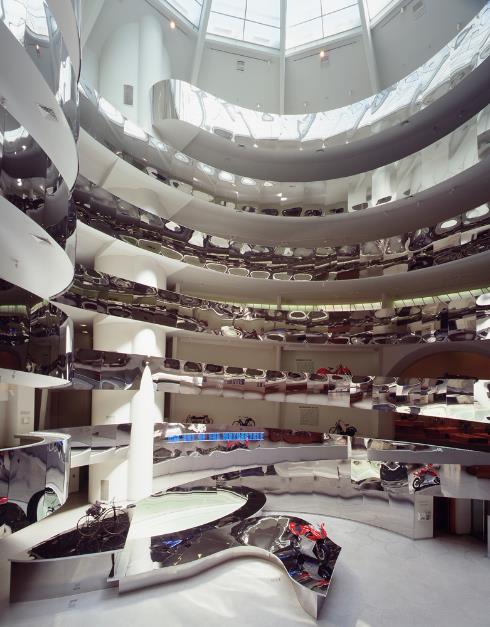 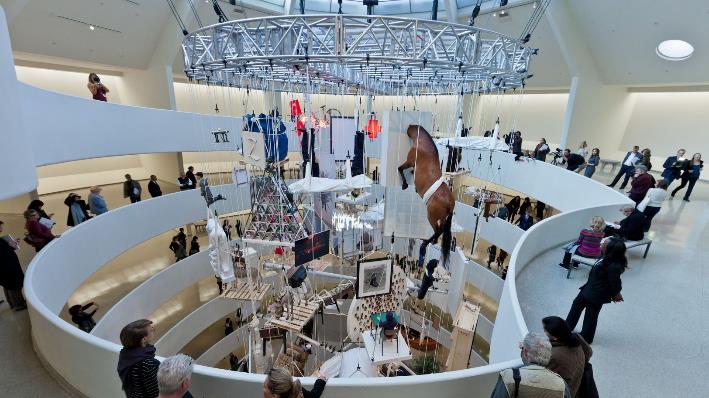 Left: Harley Davidson
Right: Maurizio Cattelan Exhibition
[Speaker Notes: Critiques
Constantly sloping floors
Curved walls make for strange shadows]
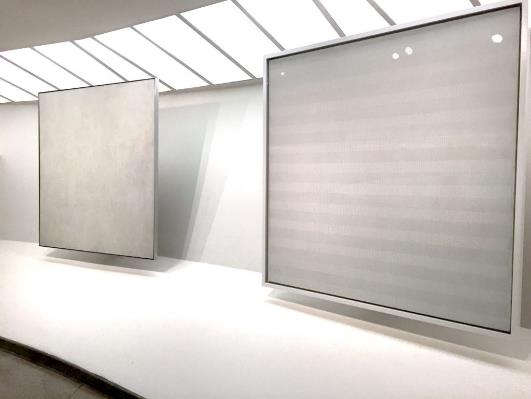 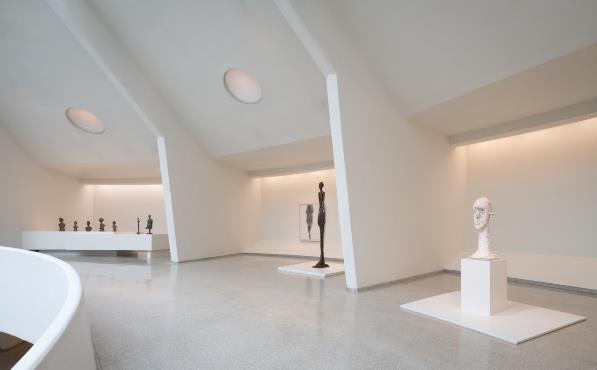 Left: Alberto Giacometti
Right: Agnes Martin
[Speaker Notes: - Example of when architecture can get in the way of the things it’s supposed to house… but that’s an issue that continues today]
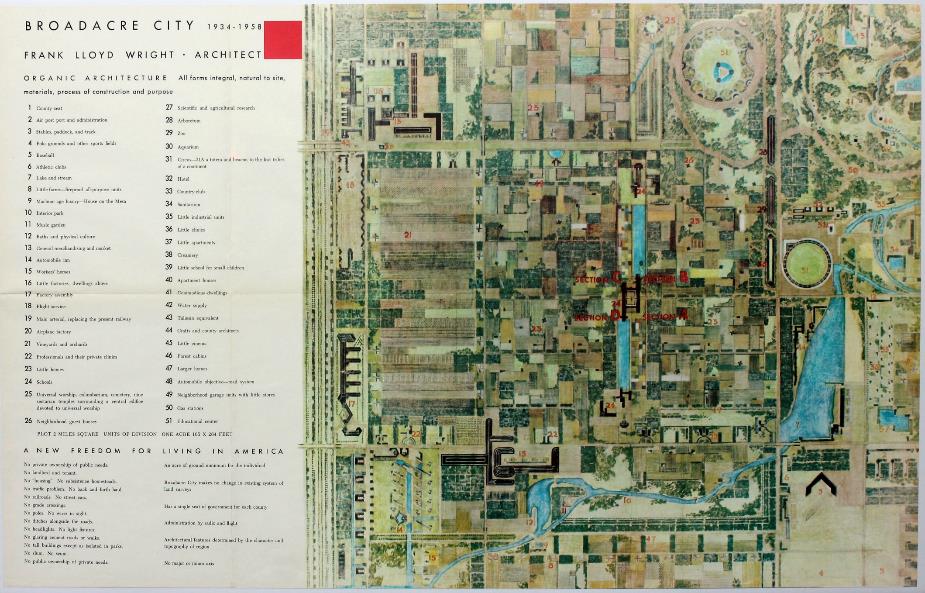 Broadacre City, 1932 onward
[Speaker Notes: Impetus for urban planning for FLW
Extension of his idea of family and the built environment
The Great Depression, stock market crash of 1929
Think of as an extension to his many house designs in Oak Park, IL
Decentralized utopia
Believed that the automobile and the telephone would render the concentration of cities useless, as they were overly costly
For more economic to decentralize
The automobile provided for new opportunities for living]
“When every man, woman, and child may be born to put his feet on his own acres, then democracy will have been realized.”
Broadacre City, 1932 onward
[Speaker Notes: Taken to its extreme, would result in a nation of farmers and proprietors
Universal ownership of land
“When every man, woman, and child may be born to put his feet on his own acres, then democracy will have been realized.”]
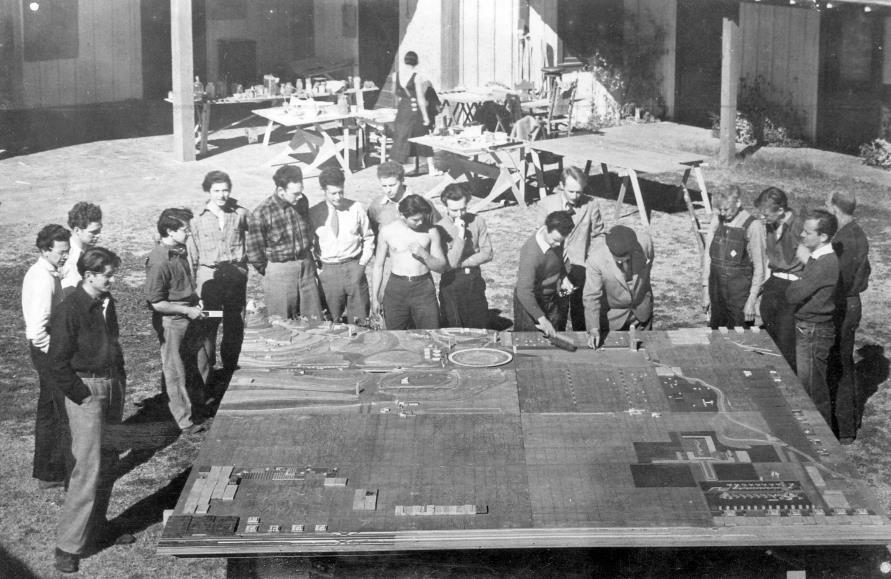 Broadacre City, 1932 onward
[Speaker Notes: Providing a social form
Broadacre city as a fusion between past (country) and future (automobile, technology)
Often relied on clichés of the city – in fact he thrived on commissions from the city
Exploitation – “Rent” → the city as a locus for Rent
Rent for money (interest)
Rent for ideas (control of inventions)
Rent for land]
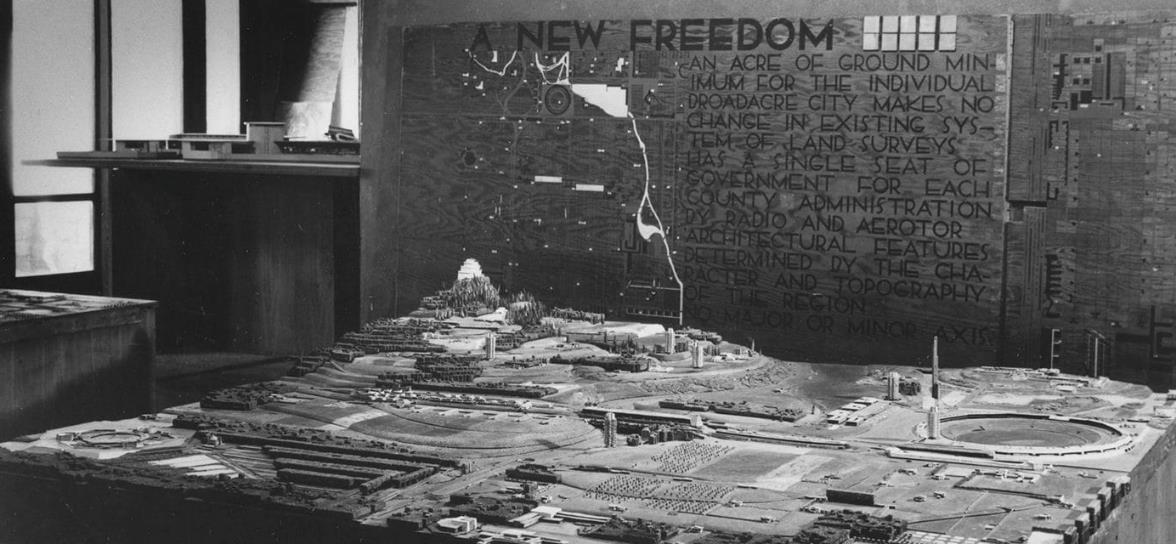 Broadacre City, 1932 onward
[Speaker Notes: With Rent, the individual cannot be free, but is always in servitude
Design intimately attached to a notion of ‘Freedom’
Each family would need one acre
Government could not take away
Right to property was just that, a right]
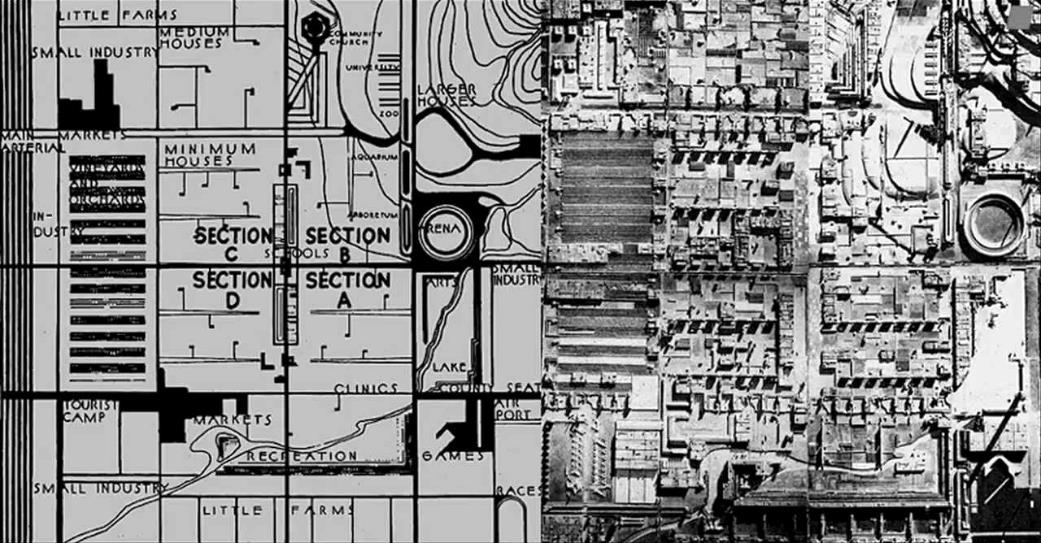 Broadacre City, 1932 onward
[Speaker Notes: - No distinction between city and rural]
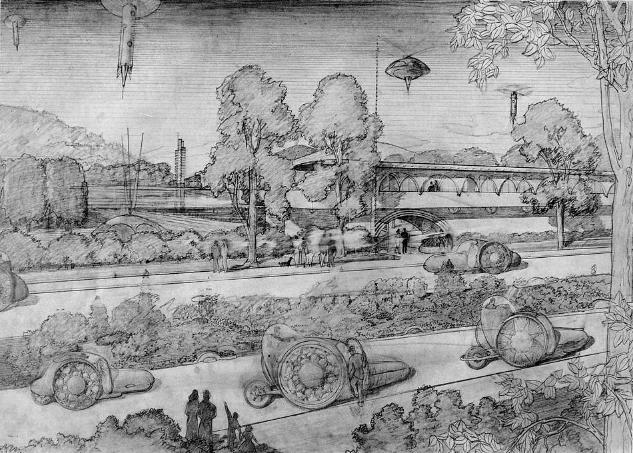 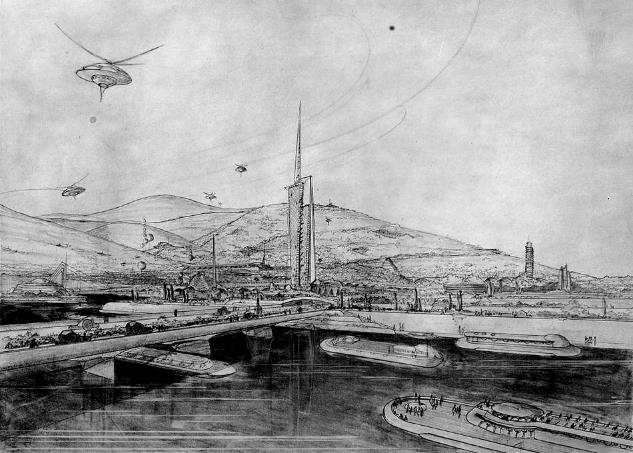 Broadacre City, 1932 onward
[Speaker Notes: The organic quality of his buildings were meant to translate seamlessly with the land
The house as a natural feature of the landscape]
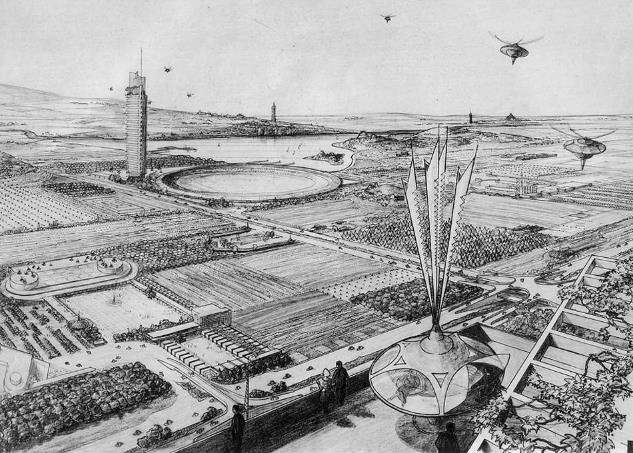 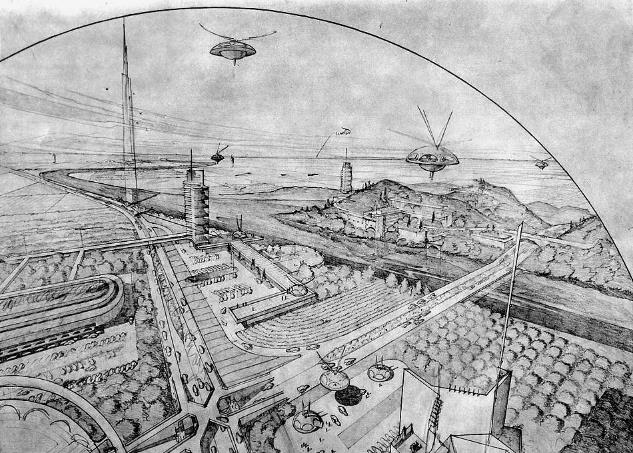 Broadacre City, 1932 onward
[Speaker Notes: - To be truly radical – Broadacre City would replace extant cities within three to four generations]
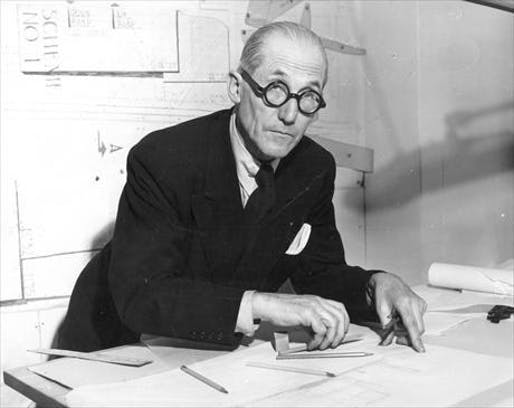 Le Corbusier (Charles-Édouard Jeanneret)
Swiss, French; 1887 - 1965
[Speaker Notes: Born Charles-Edouard Jeanneret
Used this name up until 33 years of age
Changed his name to Le Corbusier
Grandfather’s (grandmother’s surname?) name was Lecorbésier
A Corbusier is a crow
Almost 20 years younger than FLW]
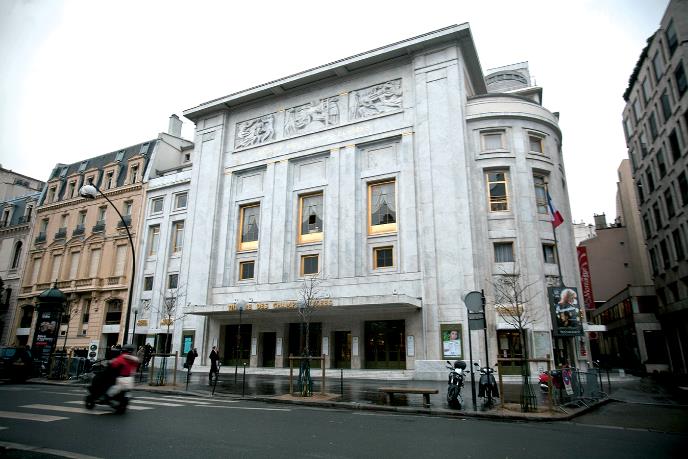 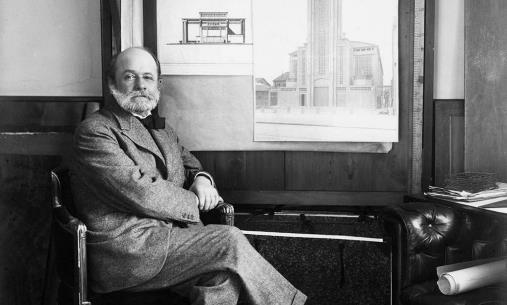 Auguste Perret (1874 – 1954)
Théâtre des Champs-Élysées, Paris, France (1913)
[Speaker Notes: Worked for Auguste Perret
Prominent French architect at the time
LC was exposed to reinforced concrete, a relatively new material at the time]
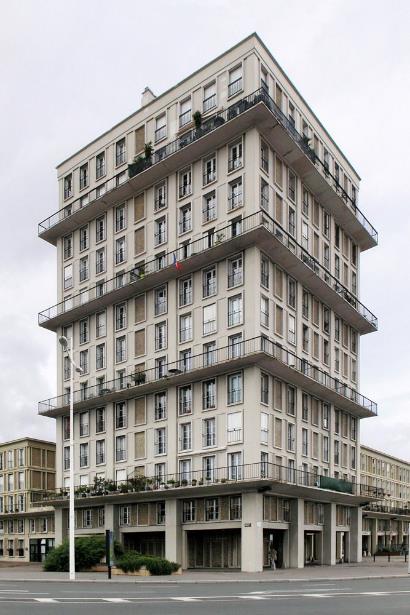 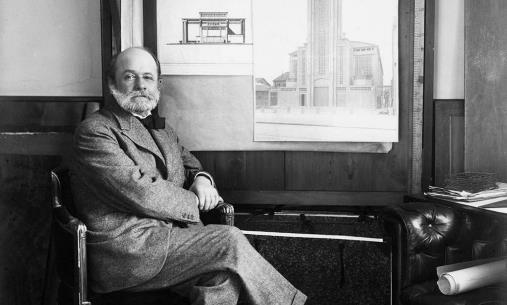 Auguste Perret (1874 – 1954)
Le Havre redevelopment, France (1945 – 64)
[Speaker Notes: With RC, could build in proportions that were unattainable up until then.]
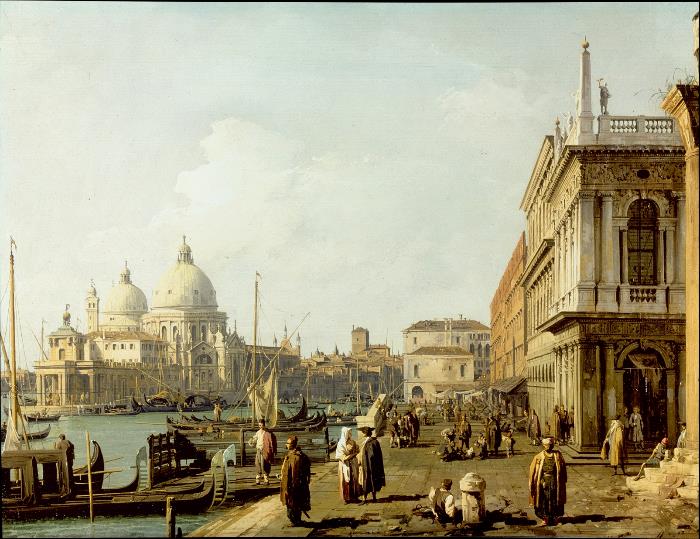 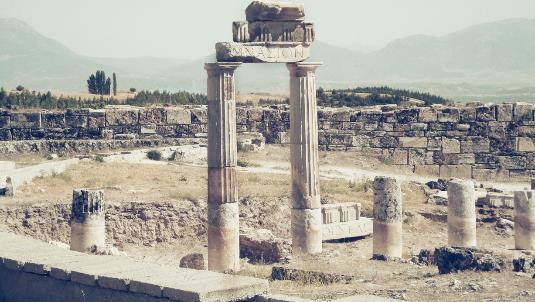 ‘The Grand Tour’
[Speaker Notes: Universality
Like FLW, sought to use architecture to establish universal principles of space, form, and living
In 1911, age 24, set out on a long journey through Italy, Greece, and Turkey
A tradition that many Europeans did, known as ‘The Grand Tour’]
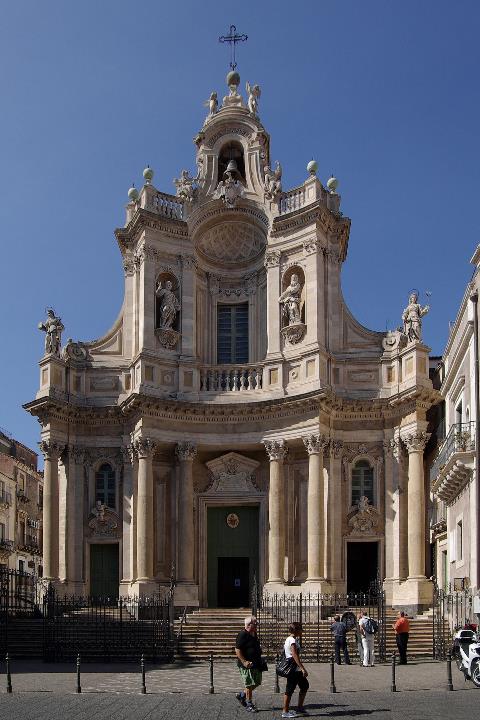 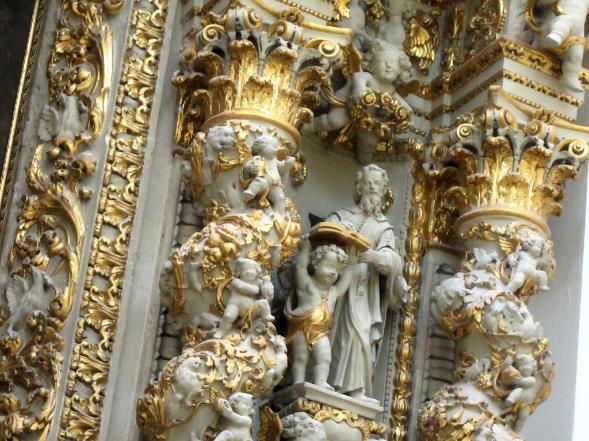 ‘The Grand Tour’
[Speaker Notes: Disgusted by Italian Baroque
Thought it was decadent, wasteful
Note that this wasn’t particular to LC – the term ‘Baroque’ itself was given a century after the movement’s height to describe it as something ugly]
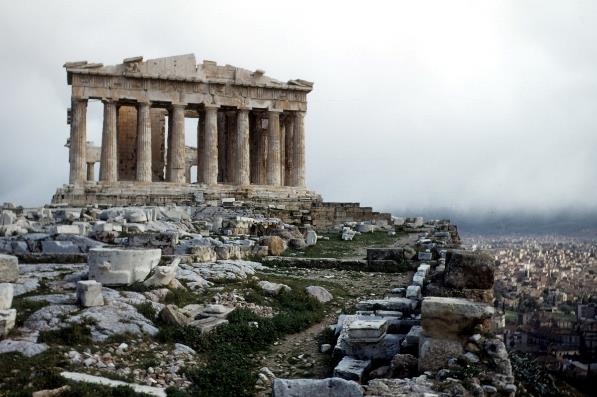 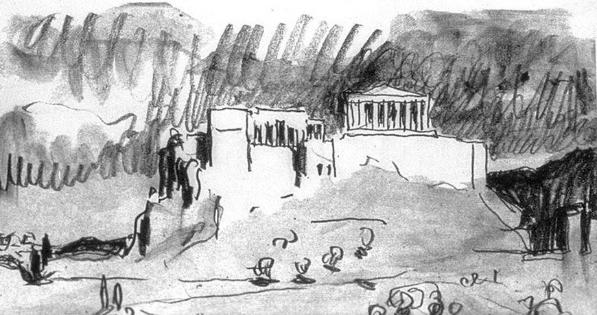 ‘The Grand Tour’
[Speaker Notes: Instead, was impressed by the Parthenon
For a month, made many sketches
Cosmic order approach to the practice of architecture
Architecture was nothing more than ‘tuning in’ to the universals of the universe, understood through rational geometry, and appropriated with light, materials, and building construction.]
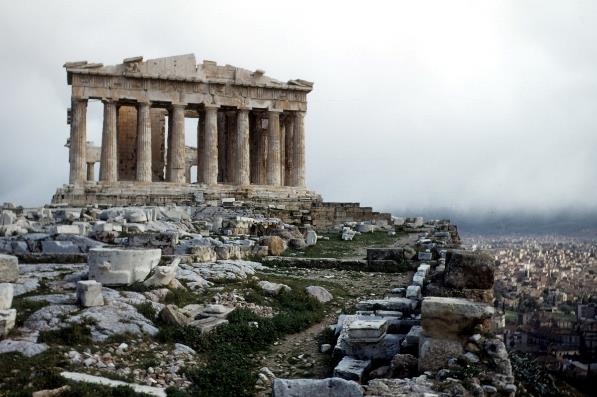 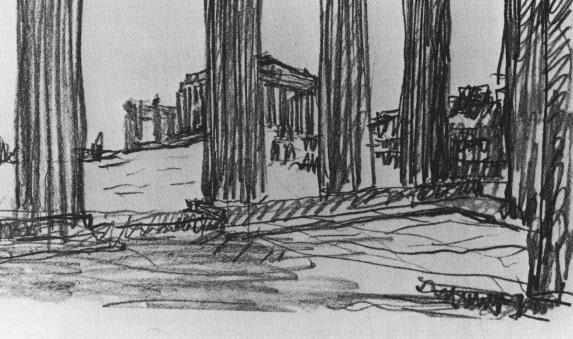 ‘The Grand Tour’
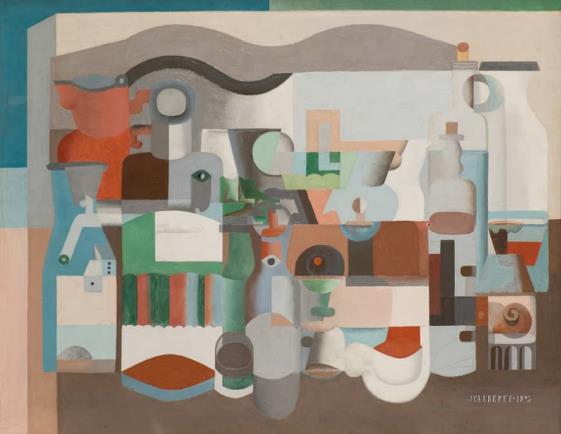 Le Corbusier and ‘Purism’
[Speaker Notes: Among his early attempts to synthesis his understanding of form was that of painting
Purism
Clearly learning from cubism (facets, deconstruction, fusion of objects)]
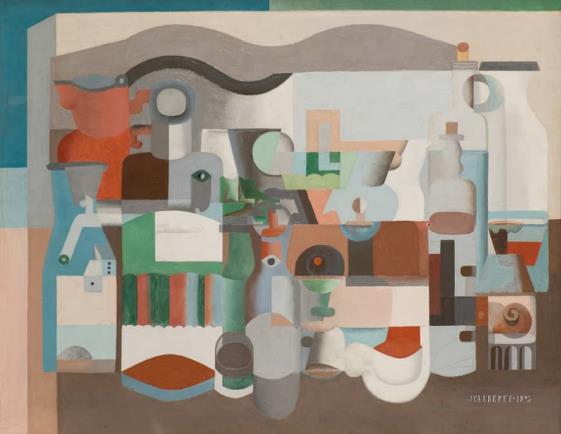 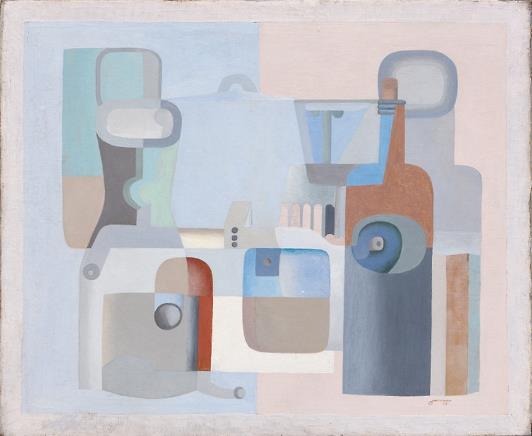 Le Corbusier and ‘Purism’
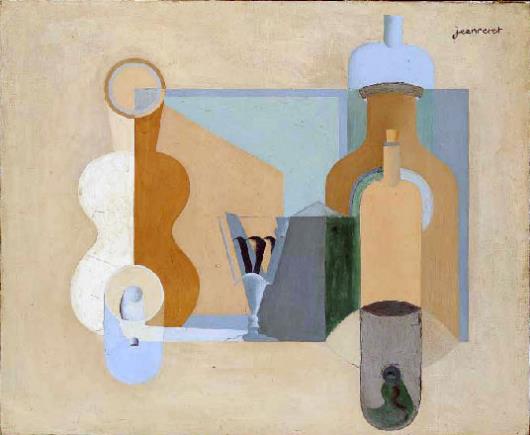 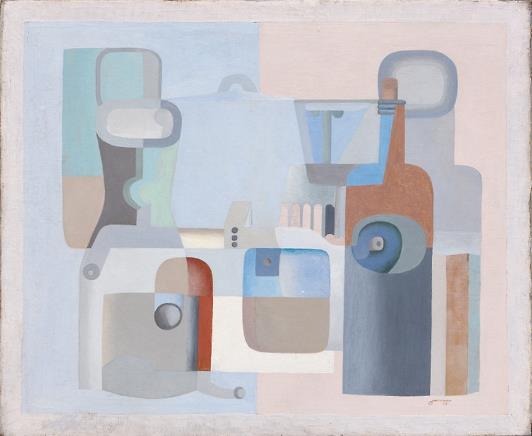 Le Corbusier and ‘Purism’
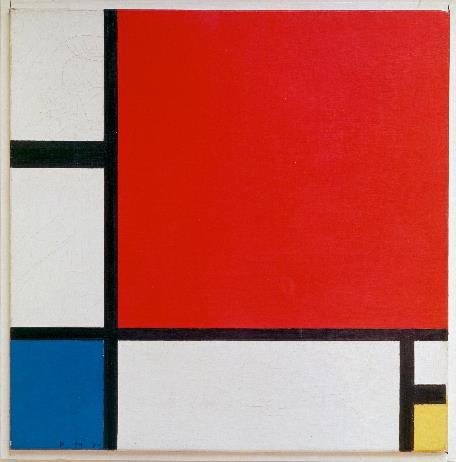 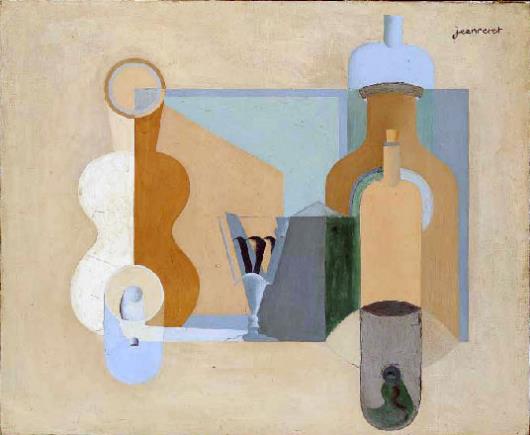 Le Corbusier and ‘Purism’
Right: Piet Mondrian, Composition with Red Blue and Yellow (1929)
[Speaker Notes: Purism against the proportions of De Stijl, b/c they sought to understand proportions through the banal, through the constructed world, rather than a rejection of it]
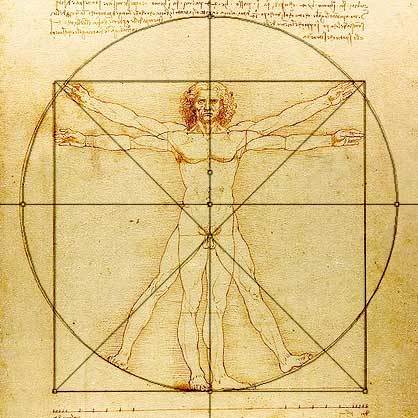 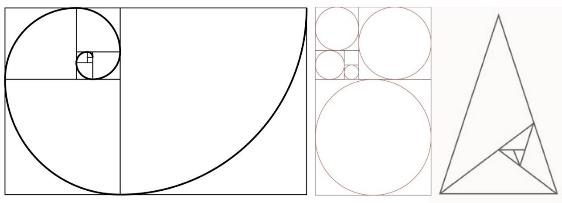 ‘Golden Ratio,’ rational proportions, ‘Regulating Lines’
[Speaker Notes: But purportedly more insistent on proportion, that is, finding mathematical relationships of form (e.g. golden ratio)]
Architecture is the masterly, correct and magnificent play of volumes brought together in light. Our eyes are made to see forms in light; light and shade reveal these forms; cubes, cones, spheres and cylinders or pyramids are the great primary forms which light reveals to advantage. The image of these is distinct and tangible within us and without ambiguity. It is for this reason that these are beautiful forms, the most beautiful forms. Everybody is agreed to that, the child, the savage and the metaphysician.
Le Corbusier, Vers un Architecture (1923)
Golden Ratio, rational proportions
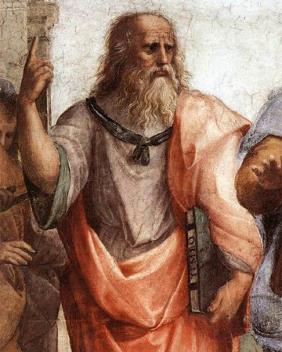 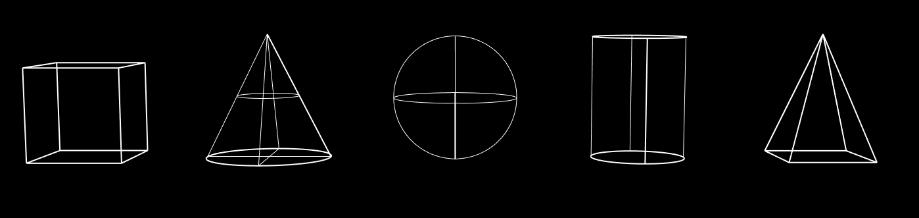 Golden Ratio, rational proportions
Platonic Forms
[Speaker Notes: Akin to Plato’s Theory of Forms, Platonic Solids]
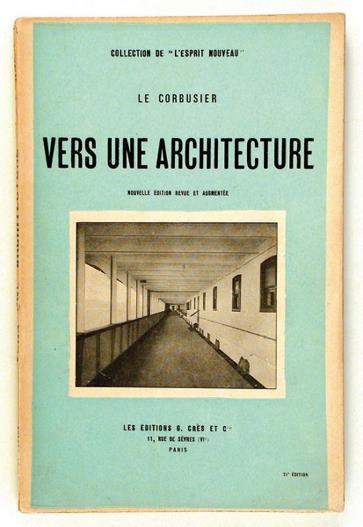 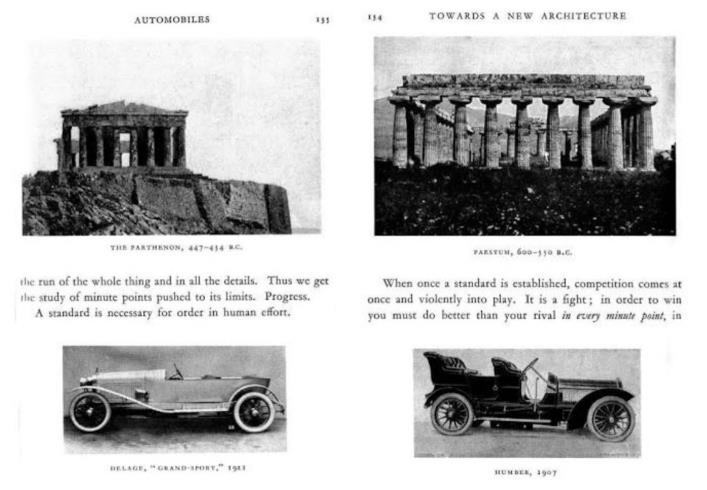 Le Corbusier, Vers une Architecture (1923)
[Speaker Notes: His major manifesto-type work was Vers Une Architecture (Towards and Architecture) (1923)
Was supposed to lay out a radical departure for architecture, in which the discipline would become wholly modern in technique and attitude
Rather than tradition serving as a model, it was contemporary manufacturing
LC specified 2 innovations that should serve as exemplars: CAR]
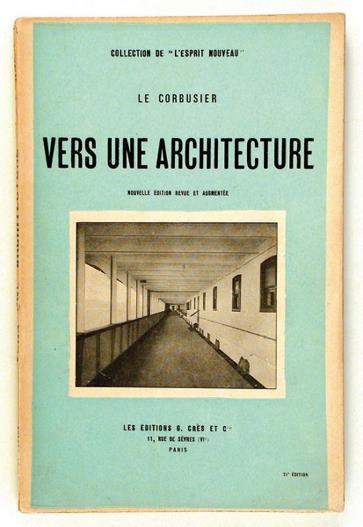 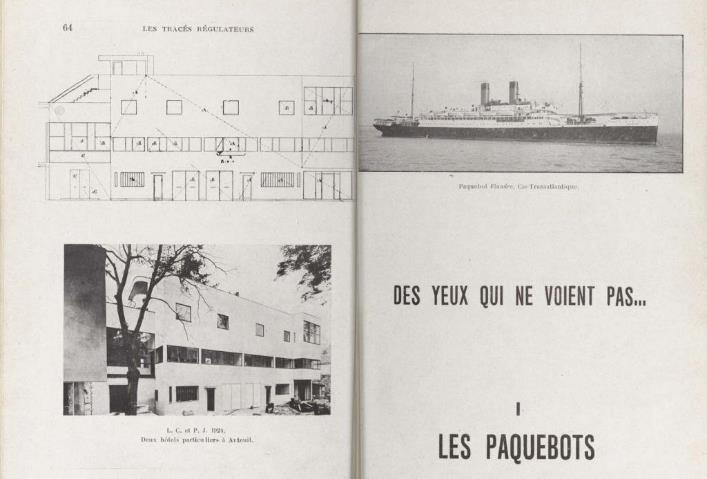 Le Corbusier, Vers une Architecture (1923)
[Speaker Notes: And the ocean liner, the ship]
Five Points of a New Architecture (1926)
[Speaker Notes: And to develop a kind of architectural formula for architecture as a machine, he came up with a rule set, known as his ‘Five Points of a New Architecture’]
Pilotis
Most important point
Lifted the building off the ground

Free Ground Plan
Walls to designate space rather than structure
Demands of form over structure

Free Façade
Similar to Free Plan, but in elevation
Independence of opening from structure

Ribbon Window
Dependent on Free Façade
Even lighting throughout contained room

Roof Garden
Reintroduction of nature into the city
Provide insulation for flat concrete roof
Five Points of a New Architecture (1926)
Pilotis
Most important point
Lifted the building off the ground

Free Ground Plan
Walls to designate space rather than structure
Demands of form over structure

Free Façade
Similar to Free Plan, but in elevation
Independence of opening from structure

Ribbon Window
Dependent on Free Façade
Even lighting throughout contained room

Roof Garden
Reintroduction of nature into the city
Provide insulation for flat concrete roof
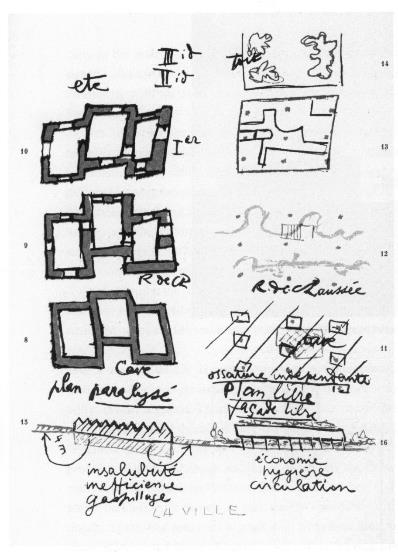 Five Points of a New Architecture (1926)
Pilotis
Most important point
Lifted the building off the ground

Free Ground Plan
Walls to designate space rather than structure
Demands of form over structure

Free Façade
Similar to Free Plan, but in elevation
Independence of opening from structure

Ribbon Window
Dependent on Free Façade
Even lighting throughout contained room

Roof Garden
Reintroduction of nature into the city
Provide insulation for flat concrete roof
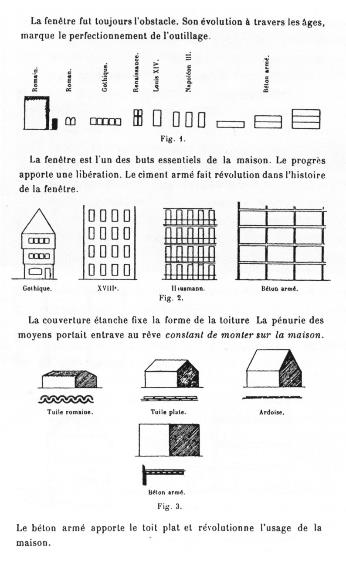 Five Points of a New Architecture (1926)
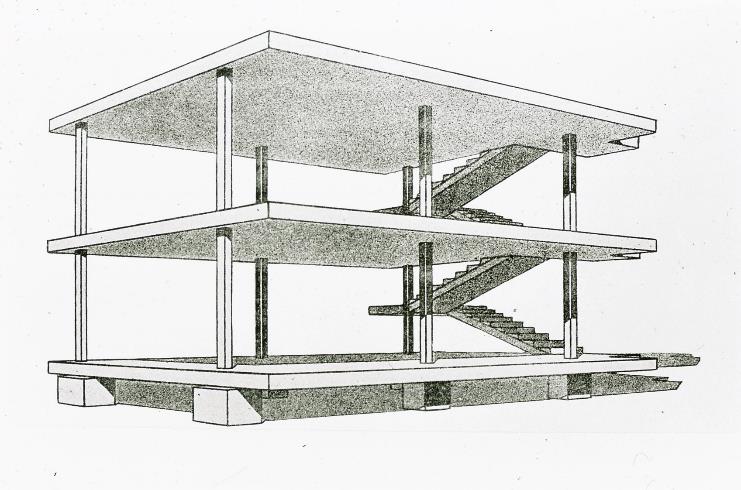 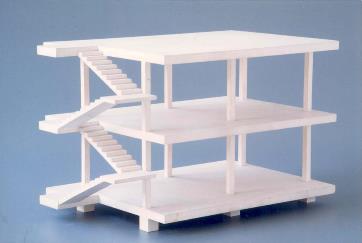 Dom-ino prototype, 1914-15, 1920s
[Speaker Notes: Maison Dom-ino [1914-15]
Domus (Latin) + Dominoes (b/c they could be connected)
Formal generator
Influenced by technology + social
Rapid construction
Generic construction (build before use)
Removed the fill from the frame (more universal)
3 horizontal slabs, supported by square sectional posts of concrete, lower level lifted from the ground on concrete blocks
‘pure’ structural idea
Cantilever (to allow for curtain wall)
Fenestration could go over corners (which were traditionally reserved for heavy structures)
Allowed for the Free Plan, Free Façade]
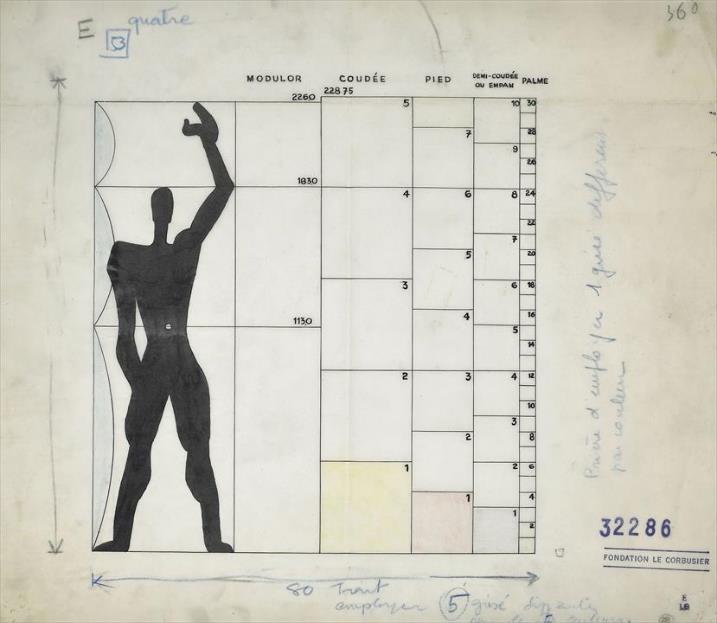 ‘Le Modulor’
[Speaker Notes: Modulor
6’ idealized proportions of man
To provide building with a synthesis between Metric and Imperial
Units based off of the human body
(Coudée = ‘Cubit’ in English)]
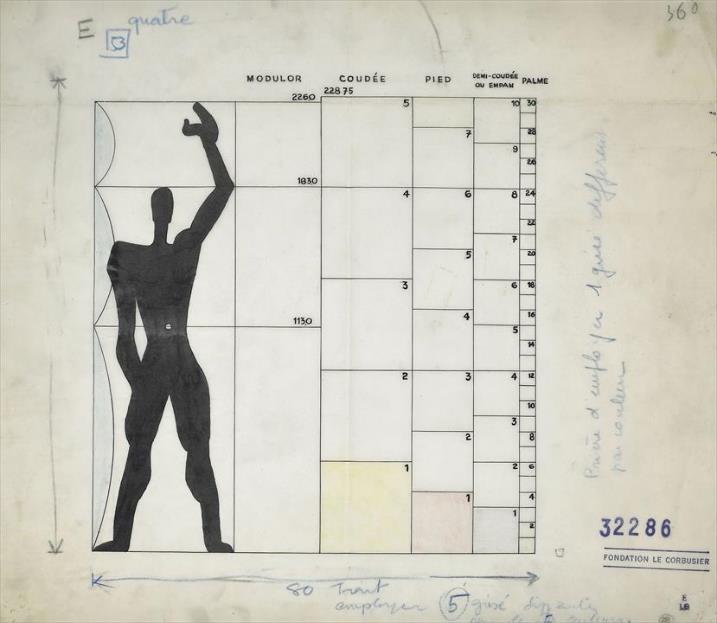 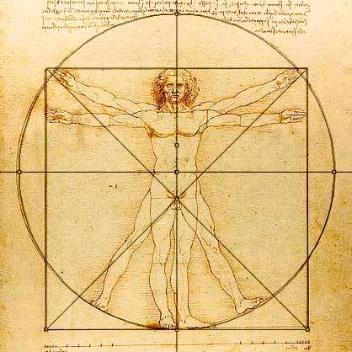 ‘Le Modulor’
[Speaker Notes: Recalling his purist approach to painting – idealized and mathematicised ratios
Recalls Vitruvian Man (Da Vinci)
Belief in a ‘grand equation’, whereby ‘man’ was endowed with divine proportions, and so buildings should respond to these ratios]